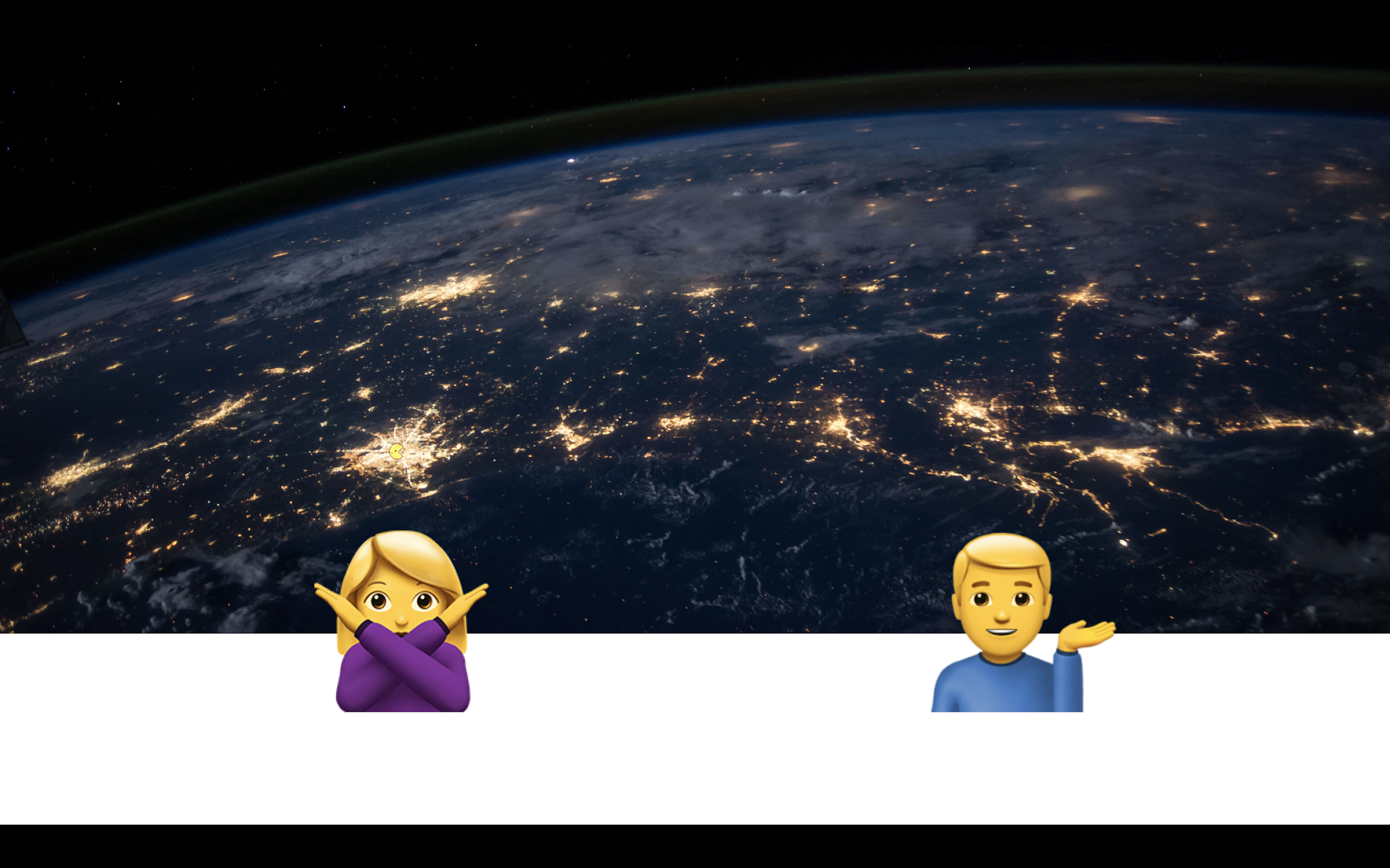 ИНТЕРНЕТ
DANGER
NOT DANGER
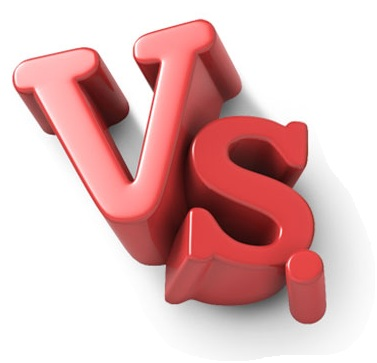 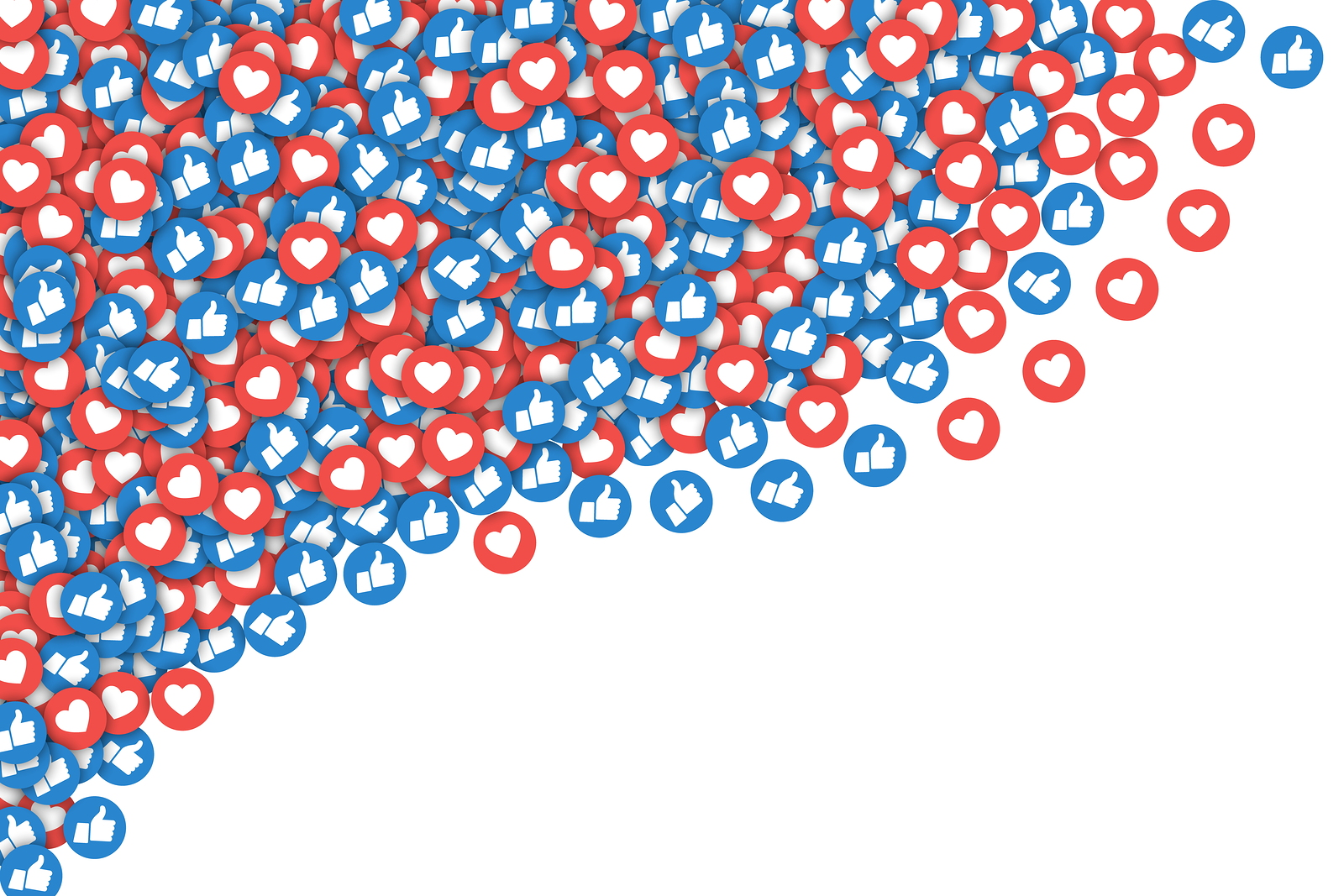 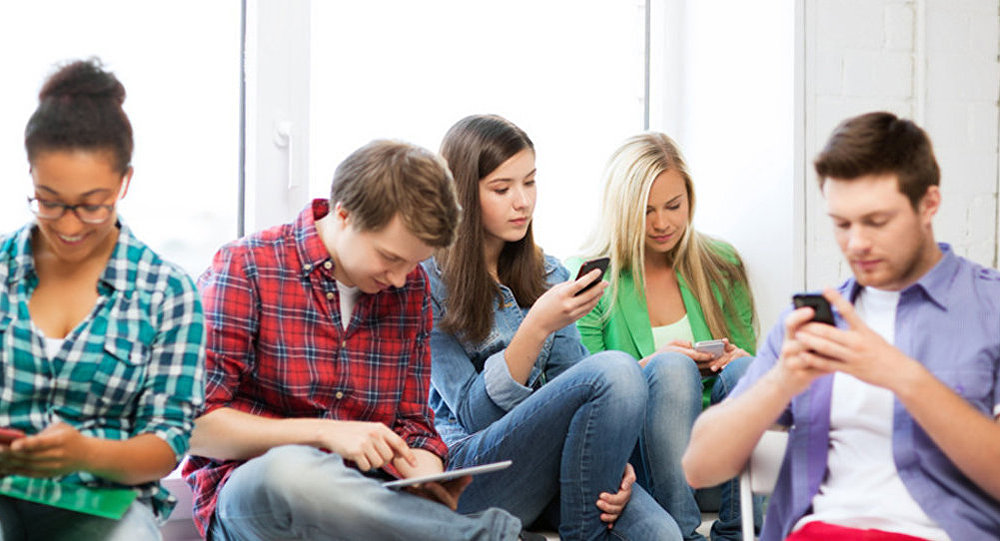 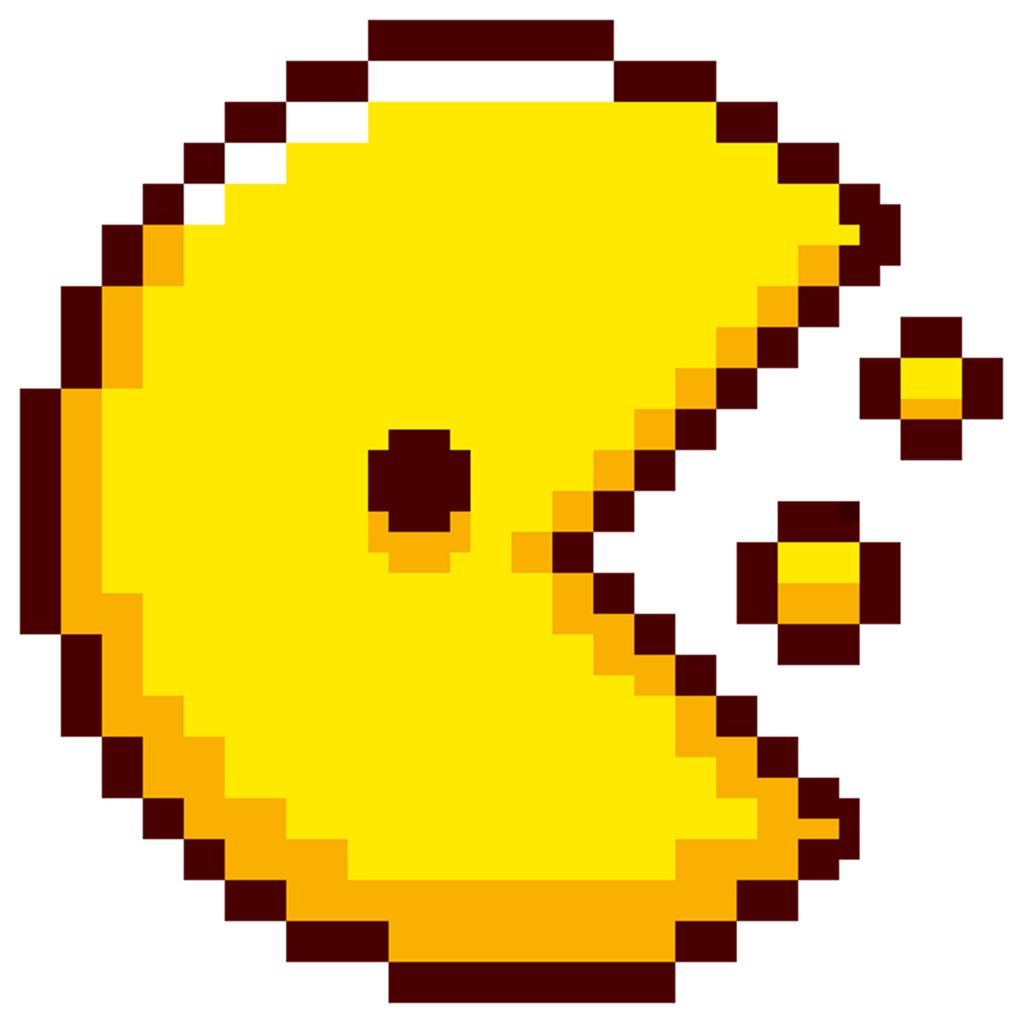 👫
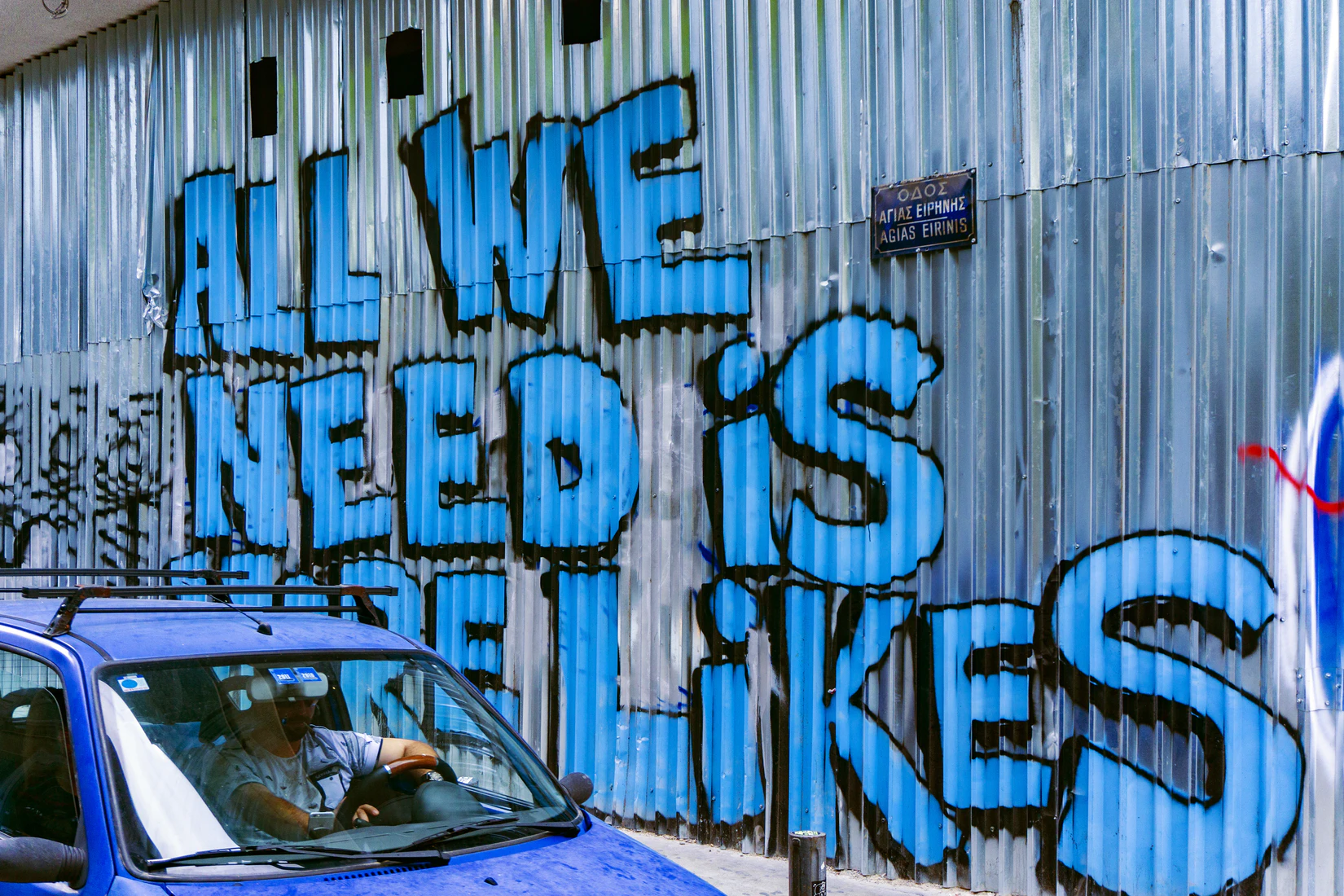 Социальные сети
не заменят живое 
человеческое общение!
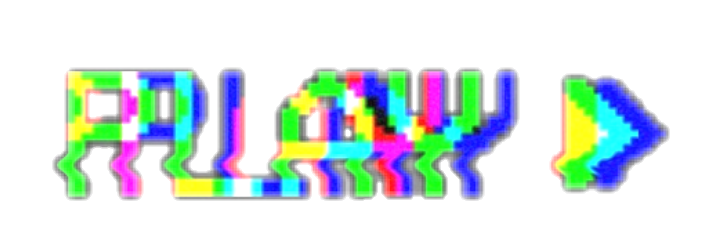 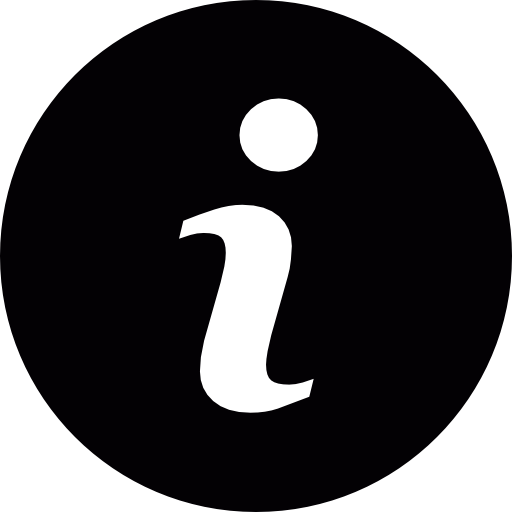 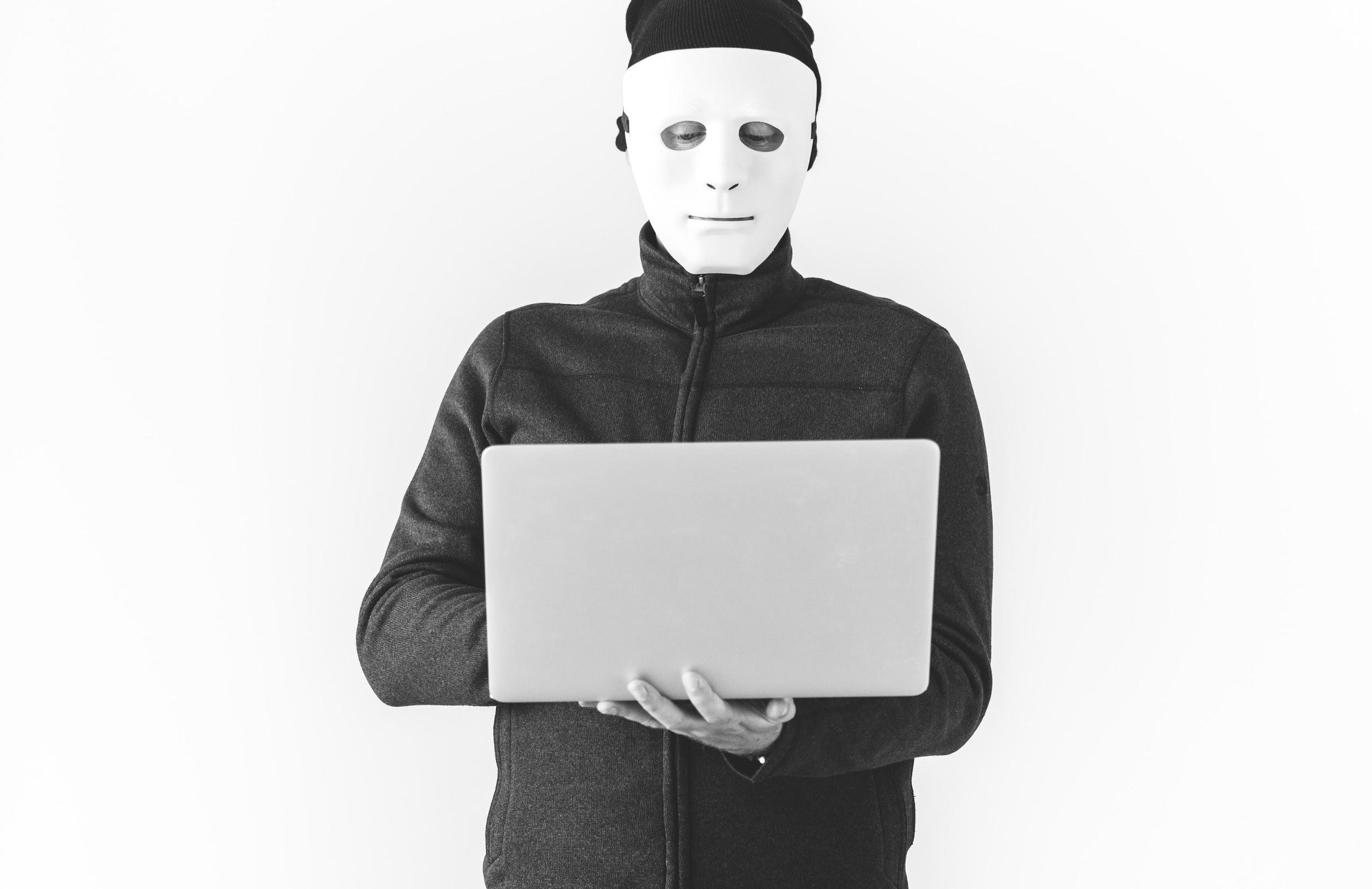 ИНФОРМАЦИОННАЯ 
БЕЗОПАСНОСТЬ
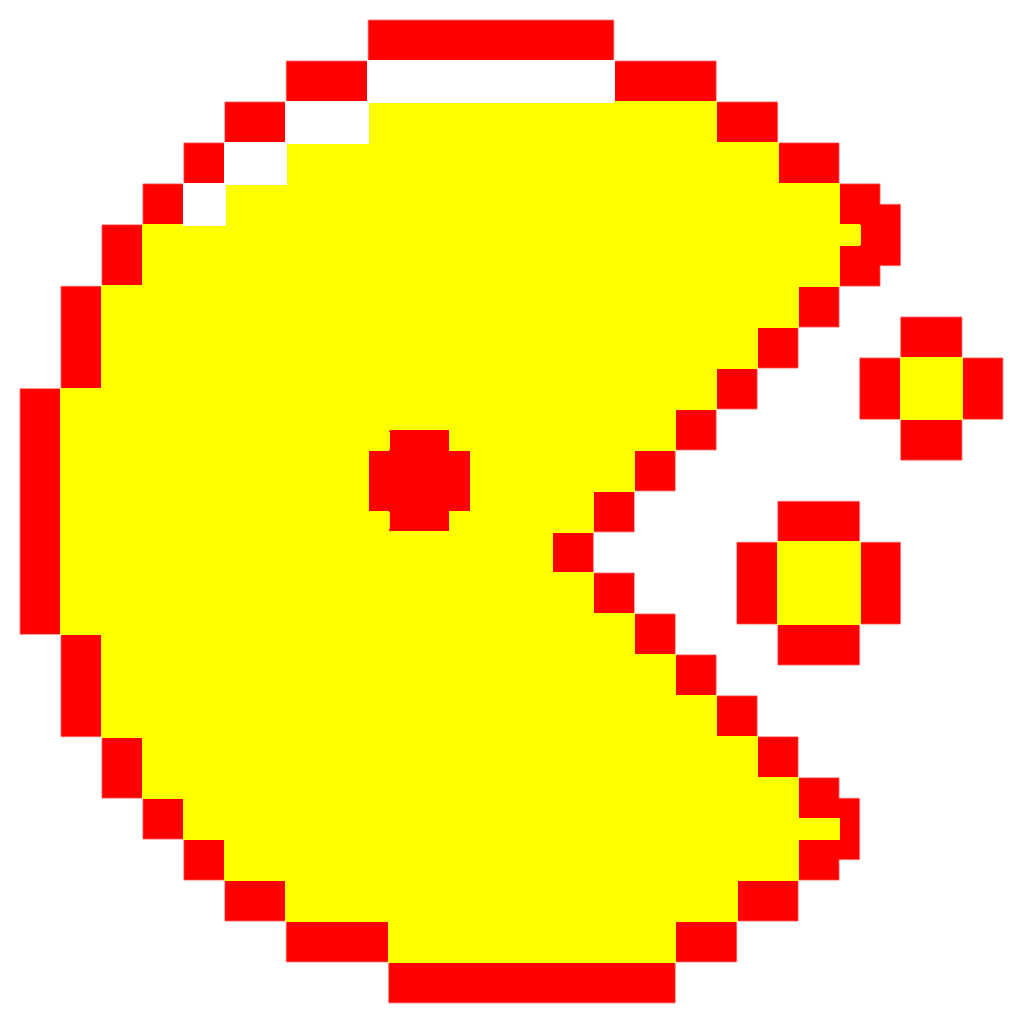 ☝👨‍🏫
Перед тем как зайти на сайт 
и зарегистрироваться, 
ознакомьтесь с 
пользовательским 
соглашением!
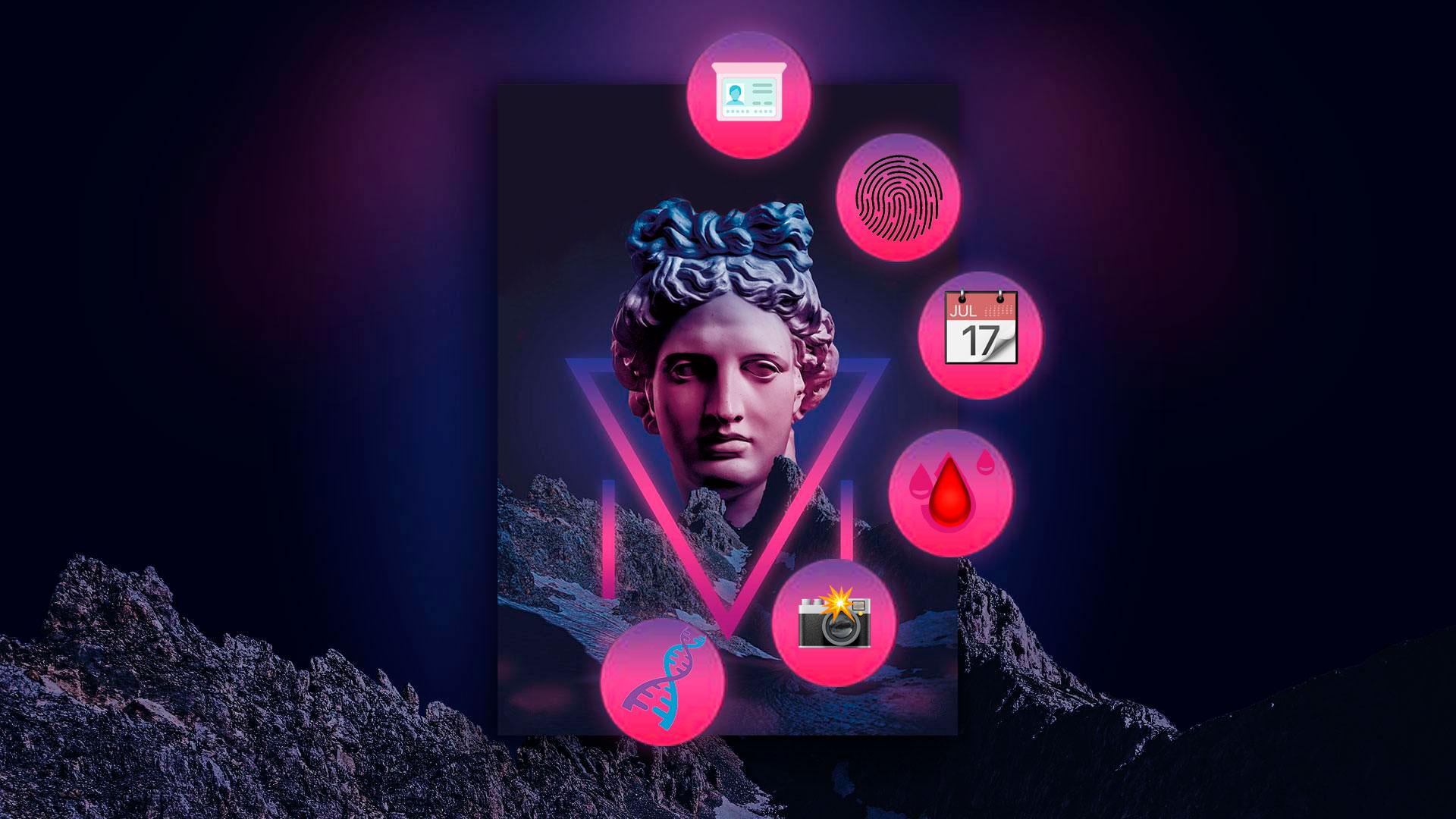 ПЕРСОНАЛЬНЫЕ 
ДАННЫЕ
ФИО, данные паспорта
Отпечатки пальцев
❗️ 👨‍🏫
Возраст, место, 
день рождения
Защищайте свою личную жизнь: не указывайте в открытом доступе Ваши телефоны, адреса, дату рождения, геолокацию и другую личную информацию!
Группа крови
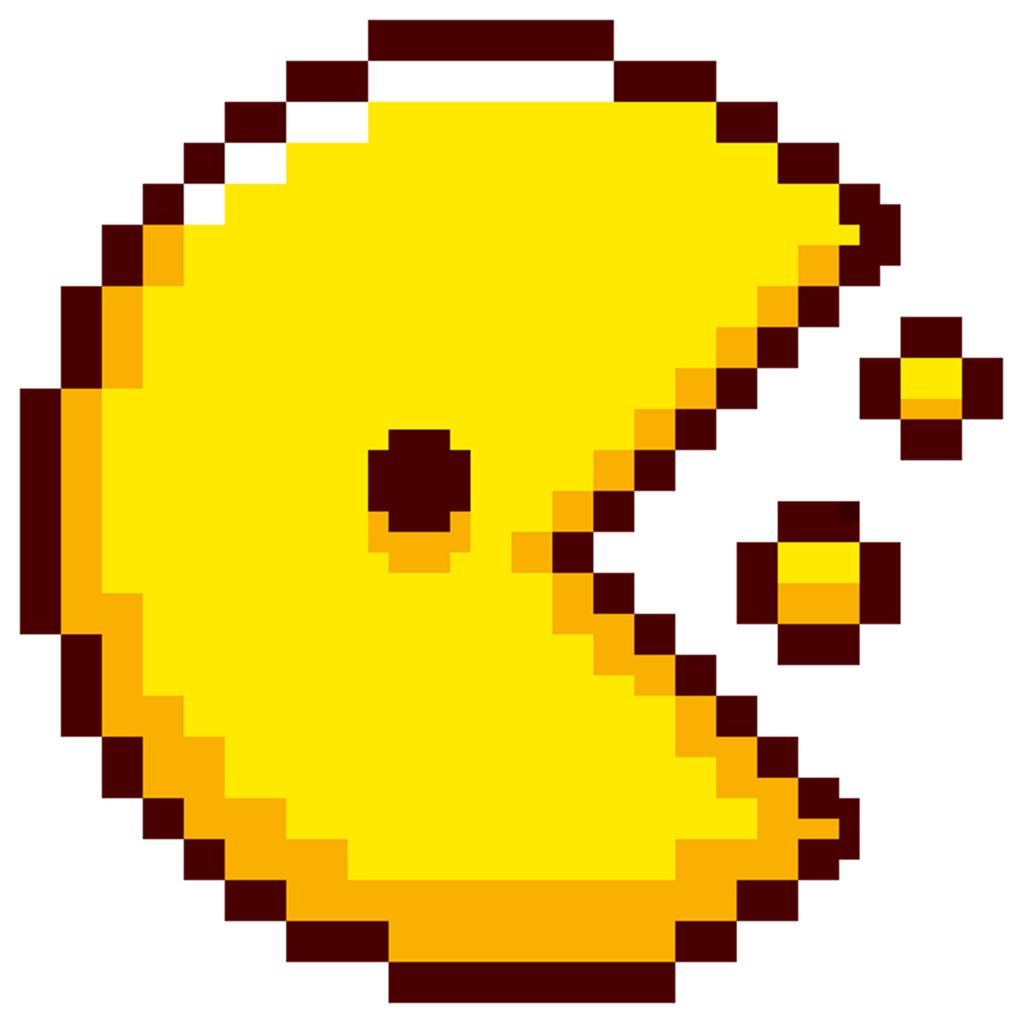 Фотография
ДНК
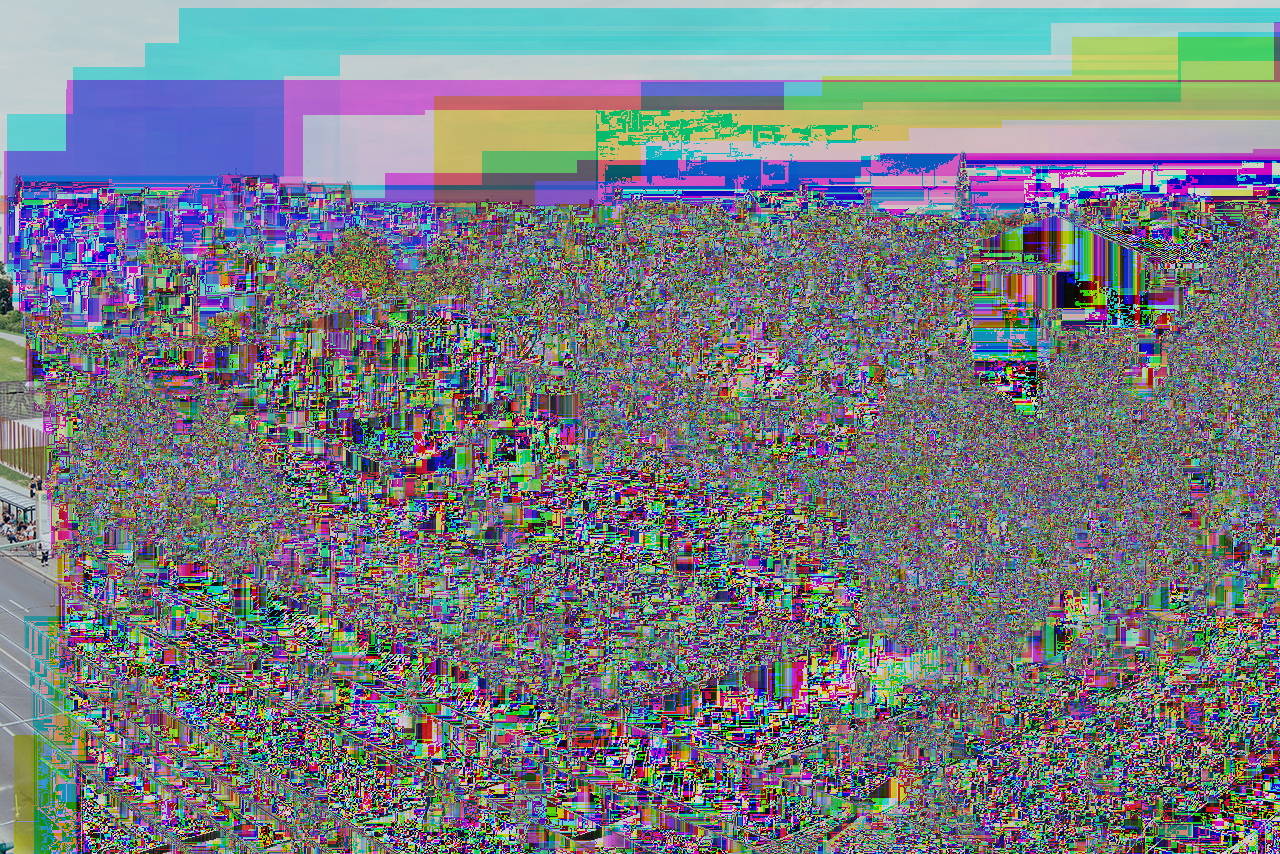 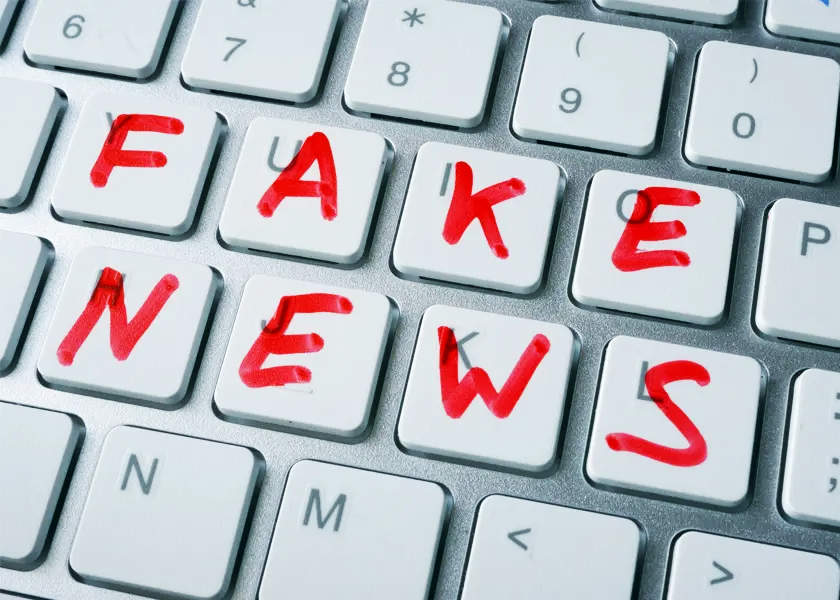 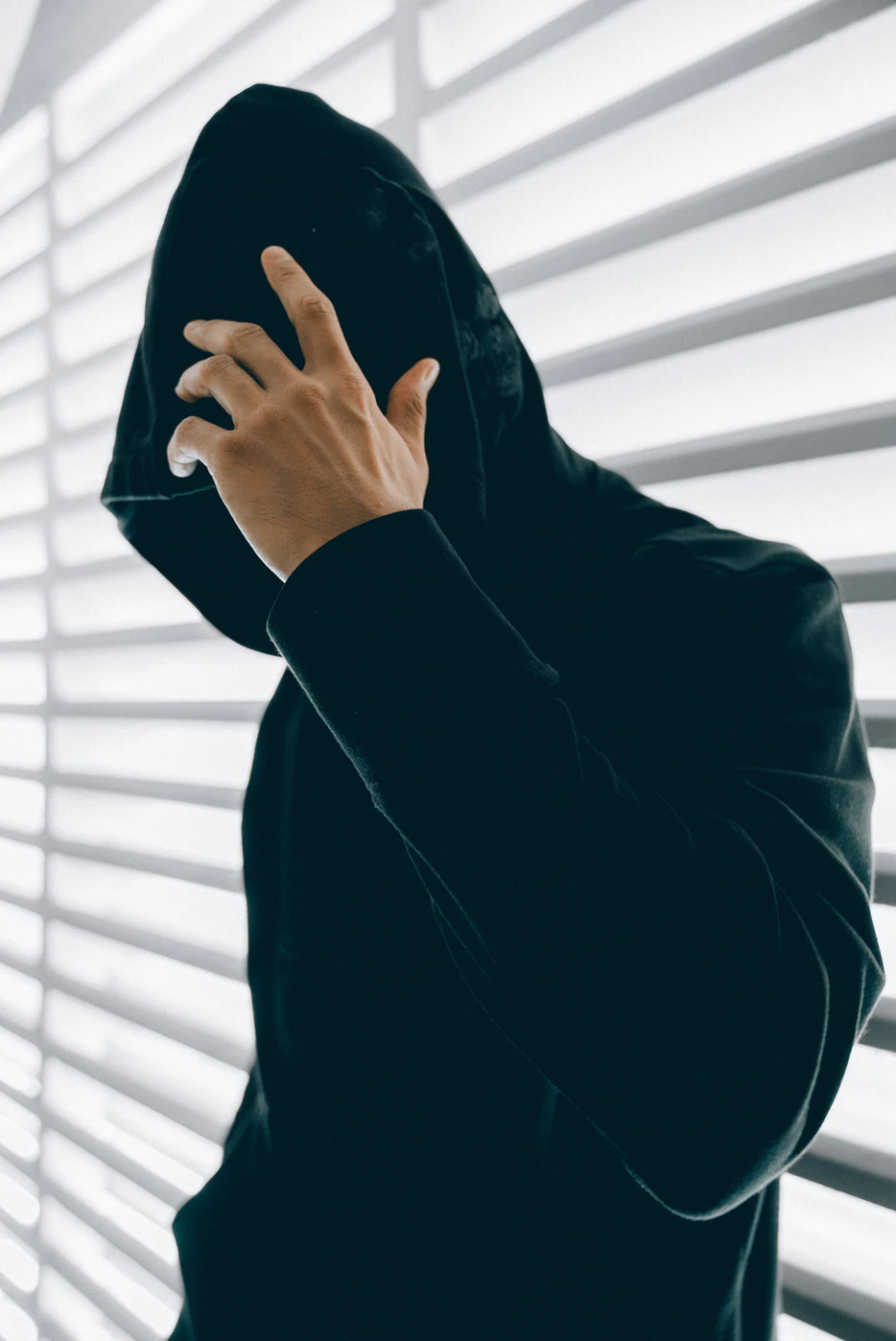 ФЕЙК!
☝❗
Просматривая новости, доверяйте только проверенным источникам. 
А прежде чем добавить незнакомого друга в социальной сети, проанализируйте содержимое его профиля!
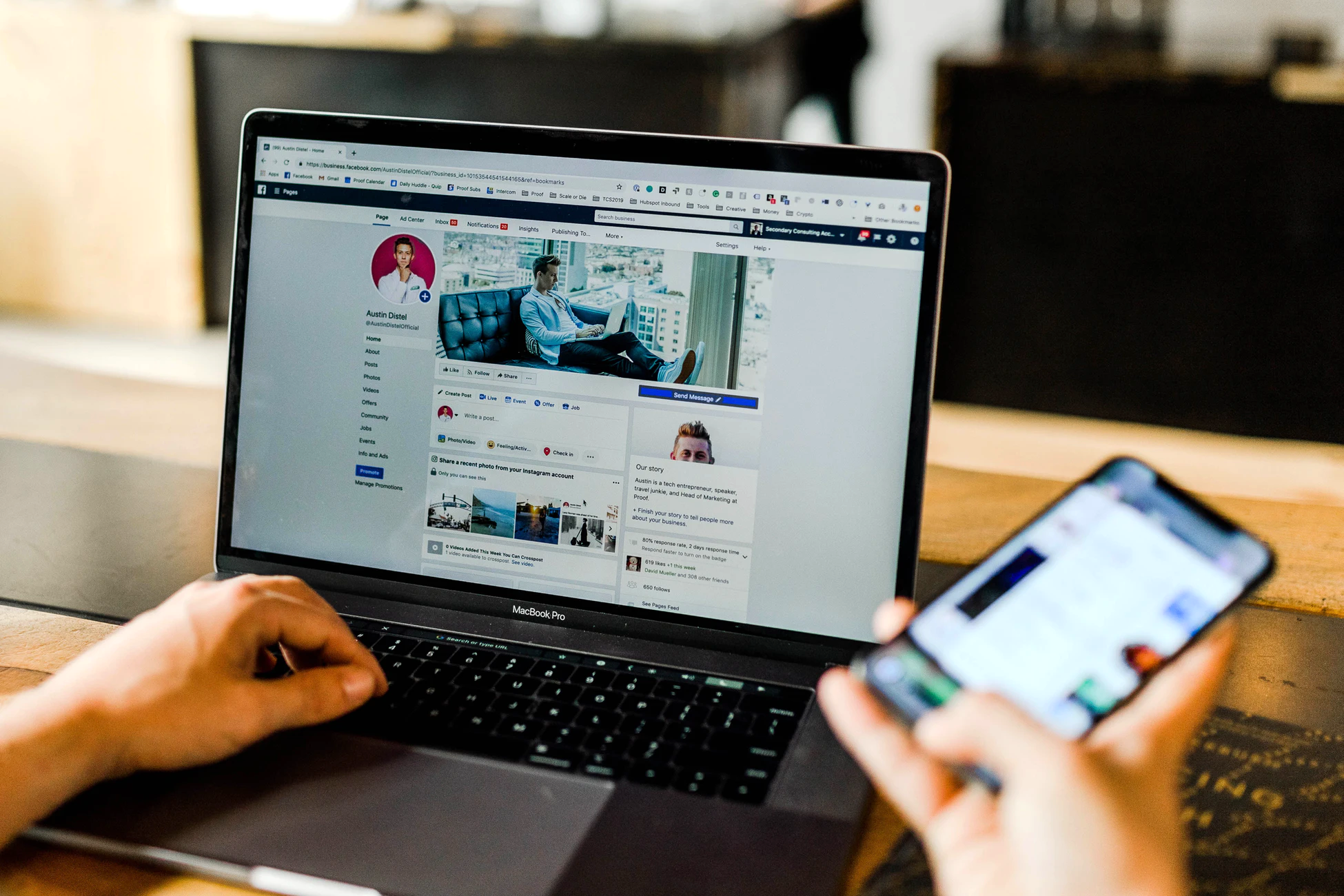 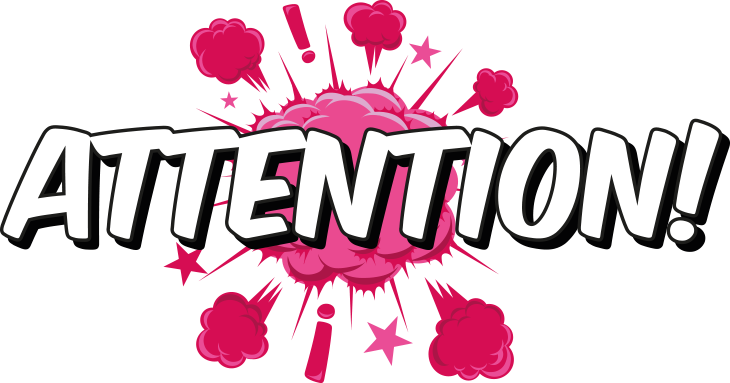 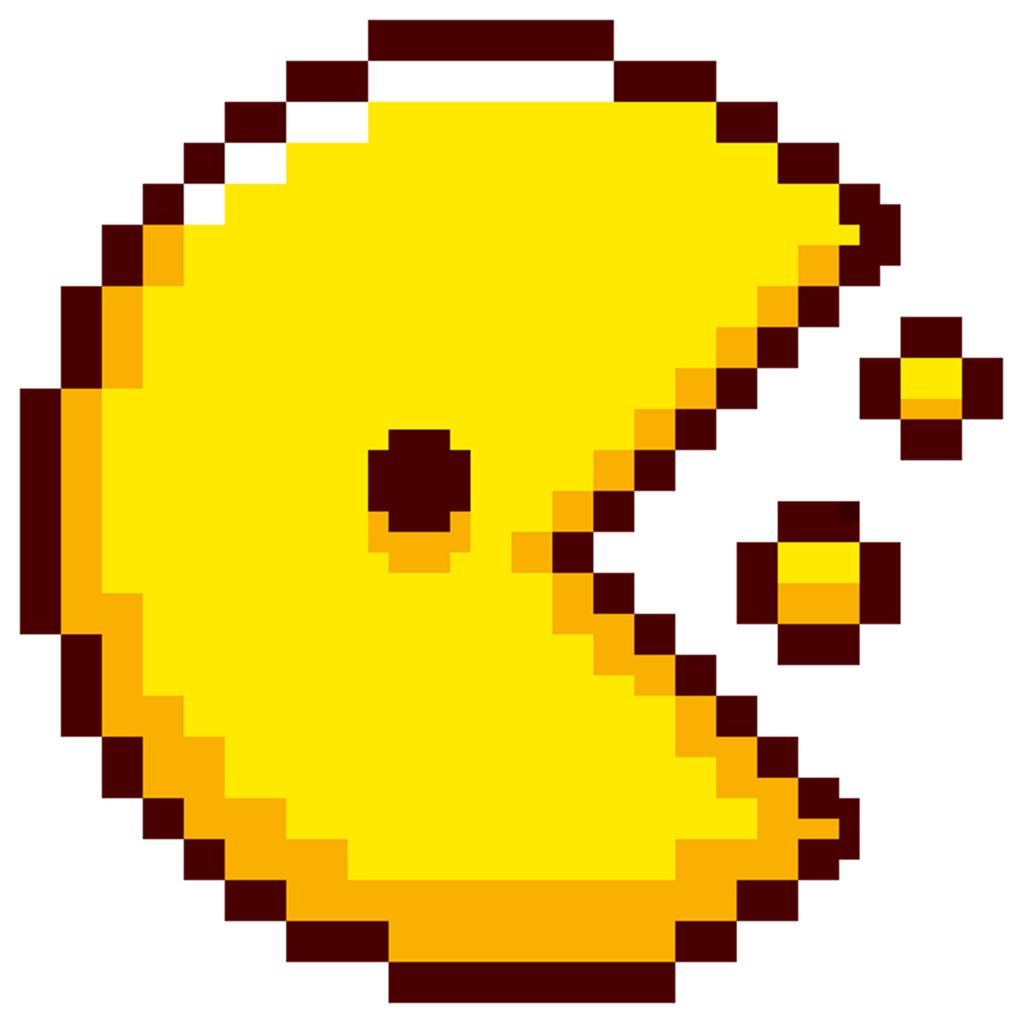 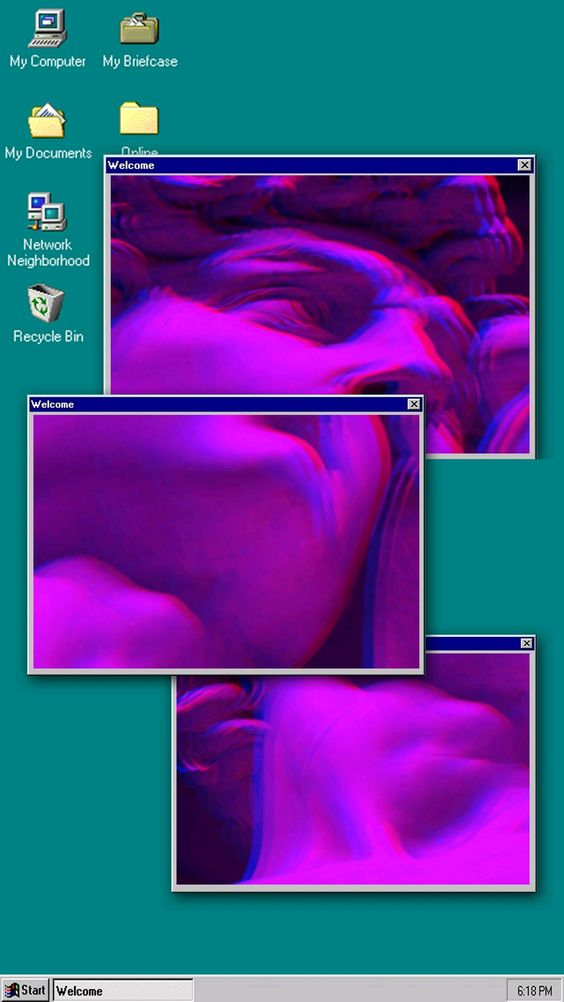 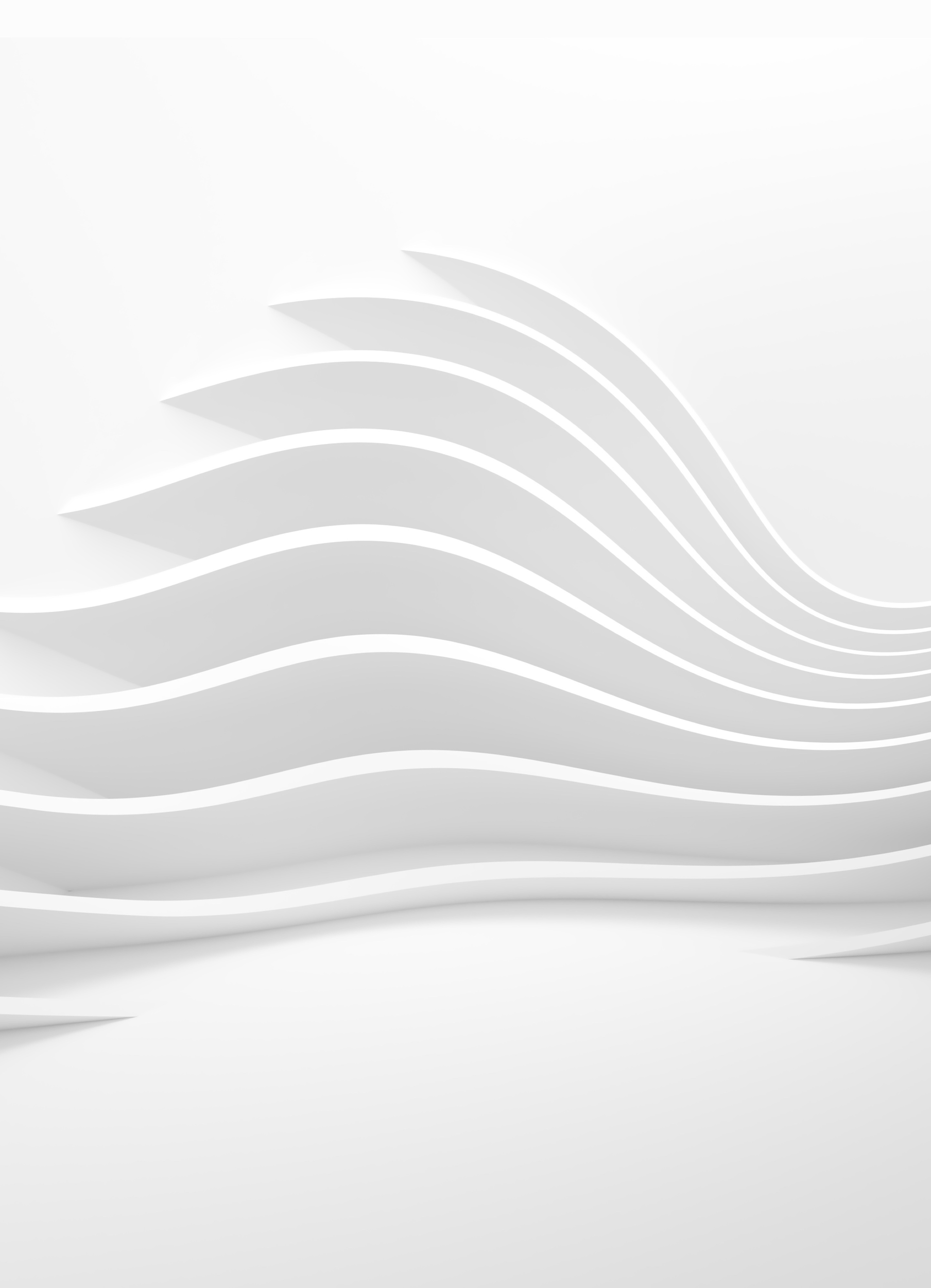 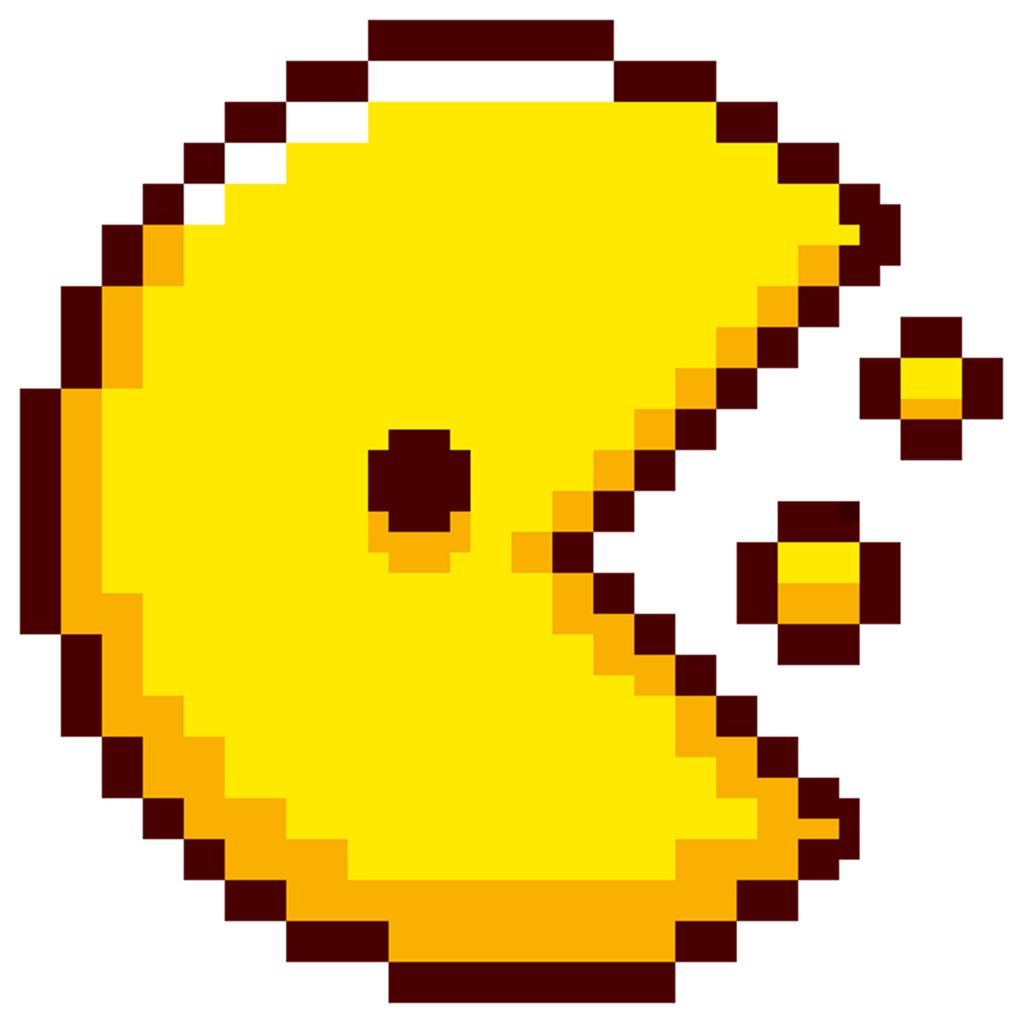 ФИШИНГ
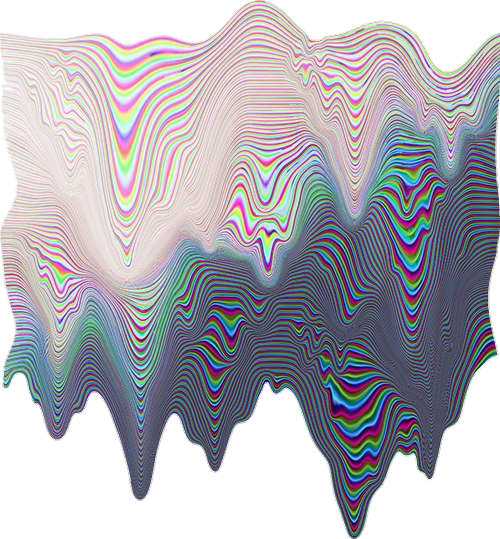 👨‍🏫
С осторожностью относитесь к письмам от неизвестных пользователей, тем более не переходите по ссылкам и не открывайте вложения!
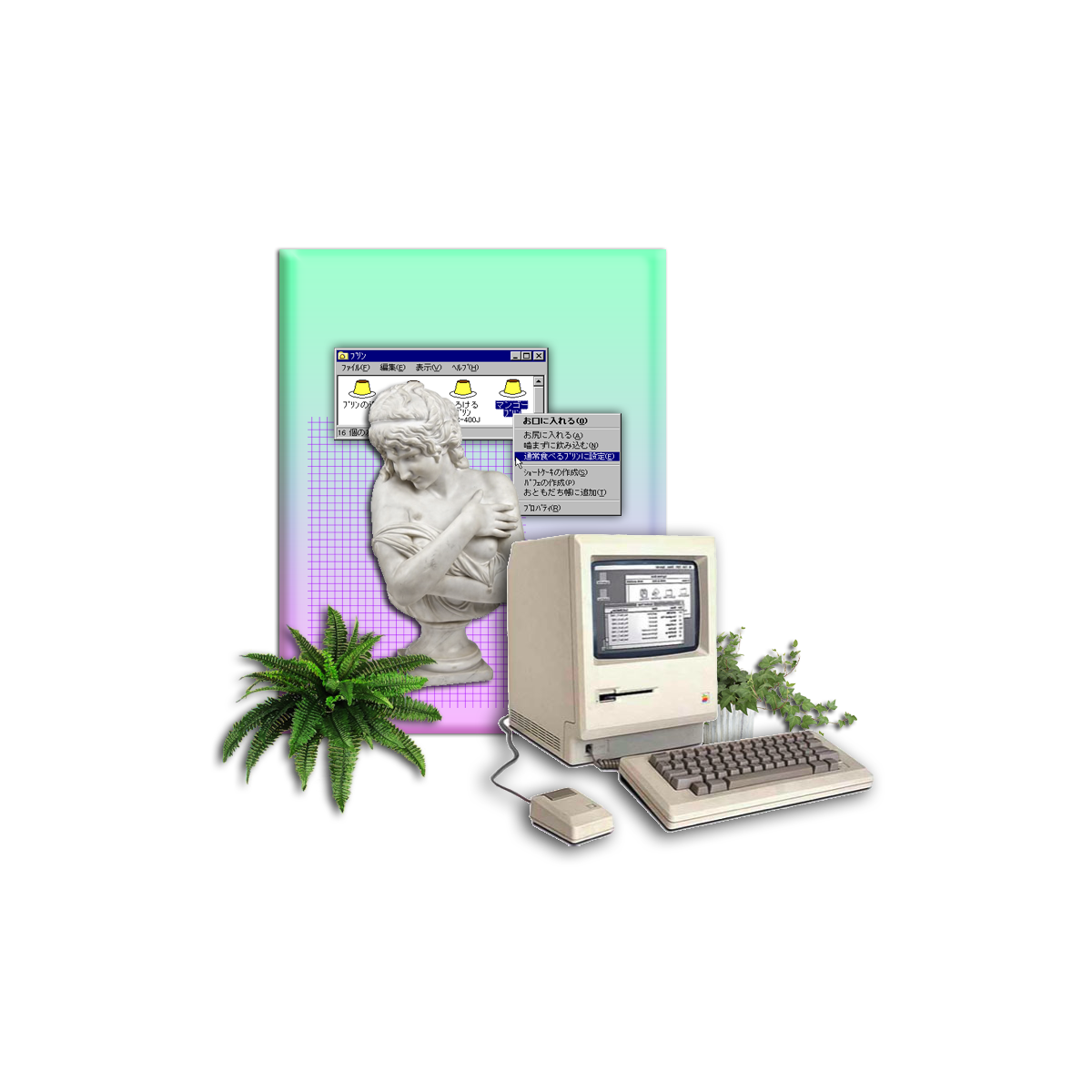 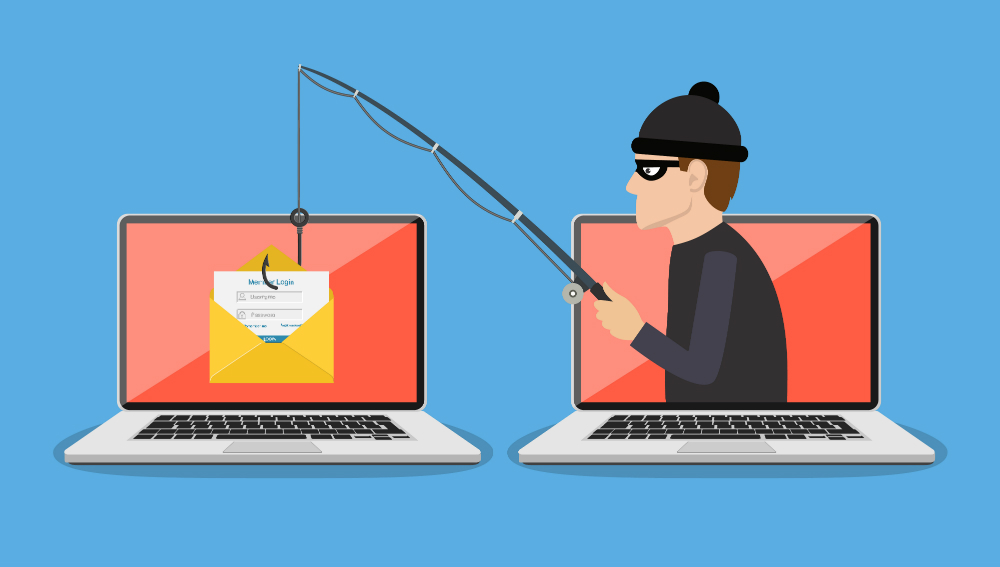 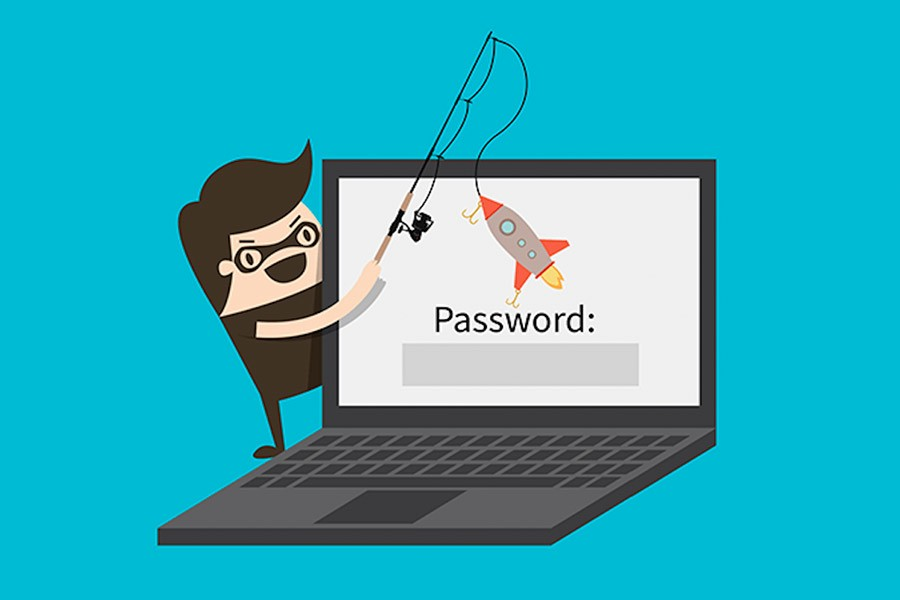 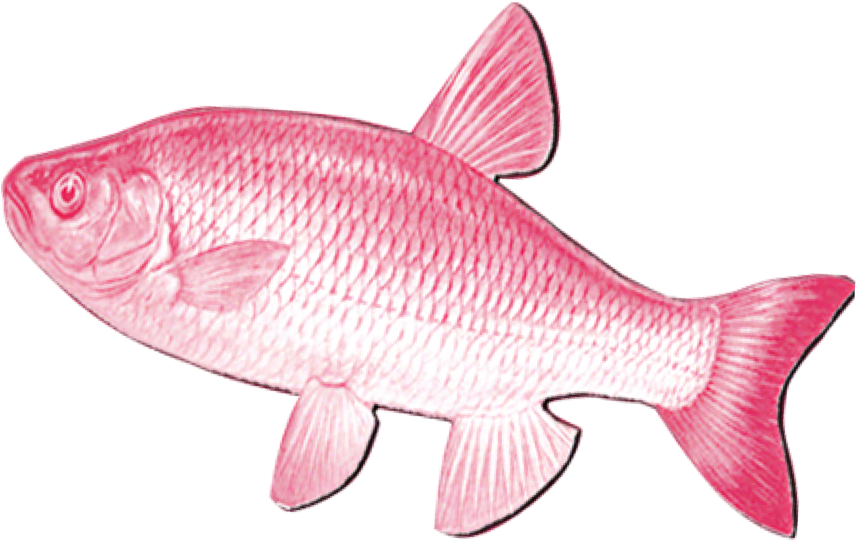 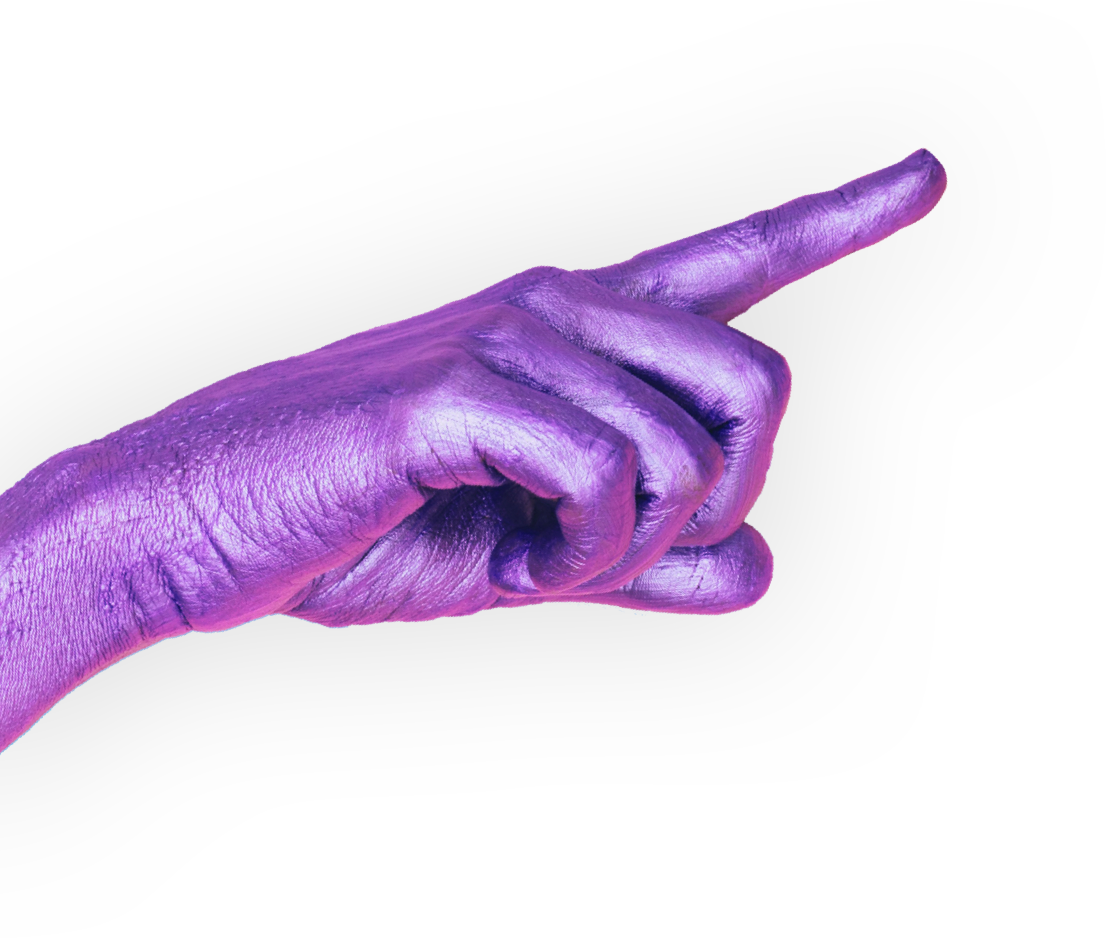 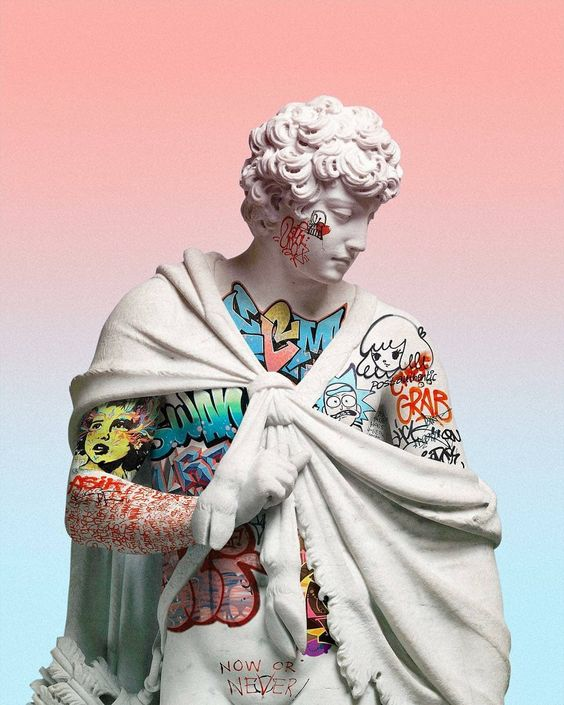 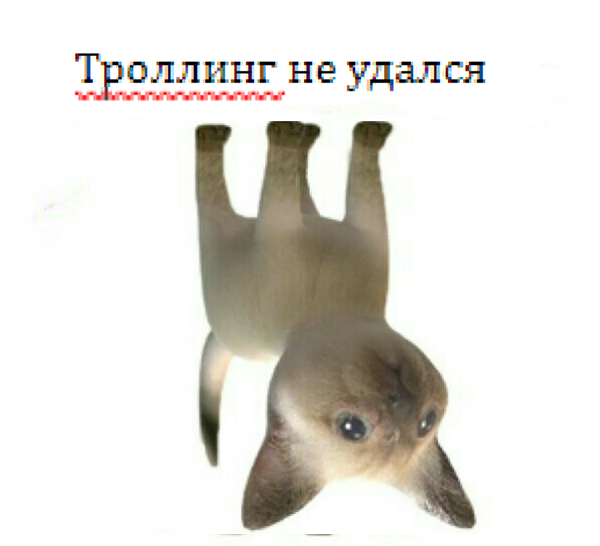 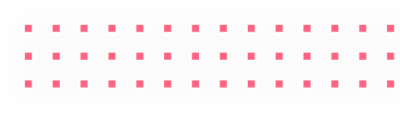 КИБЕРБУЛЛИНГ
кибермоббинг
интернет-моббинг
троллинг
флейм
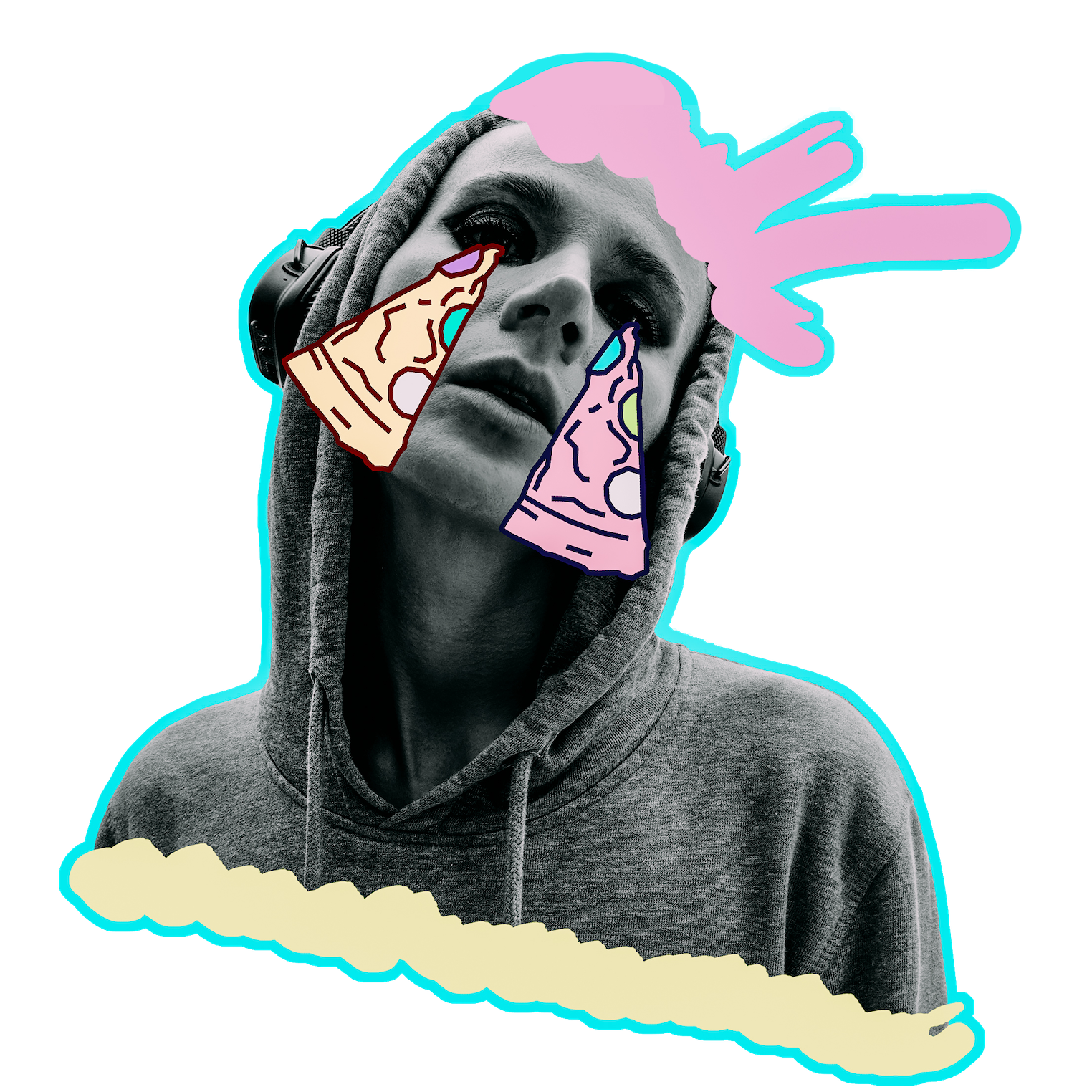 ☝👨‍🏫
Важно не реагировать ни на какие сообщения или посты, написанные о Вас, какими бы болезненными или несправедливыми они ни были. Также очень важно не мстить - это лишь усугубит проблему и приведет к серьезным юридическим последствиям!
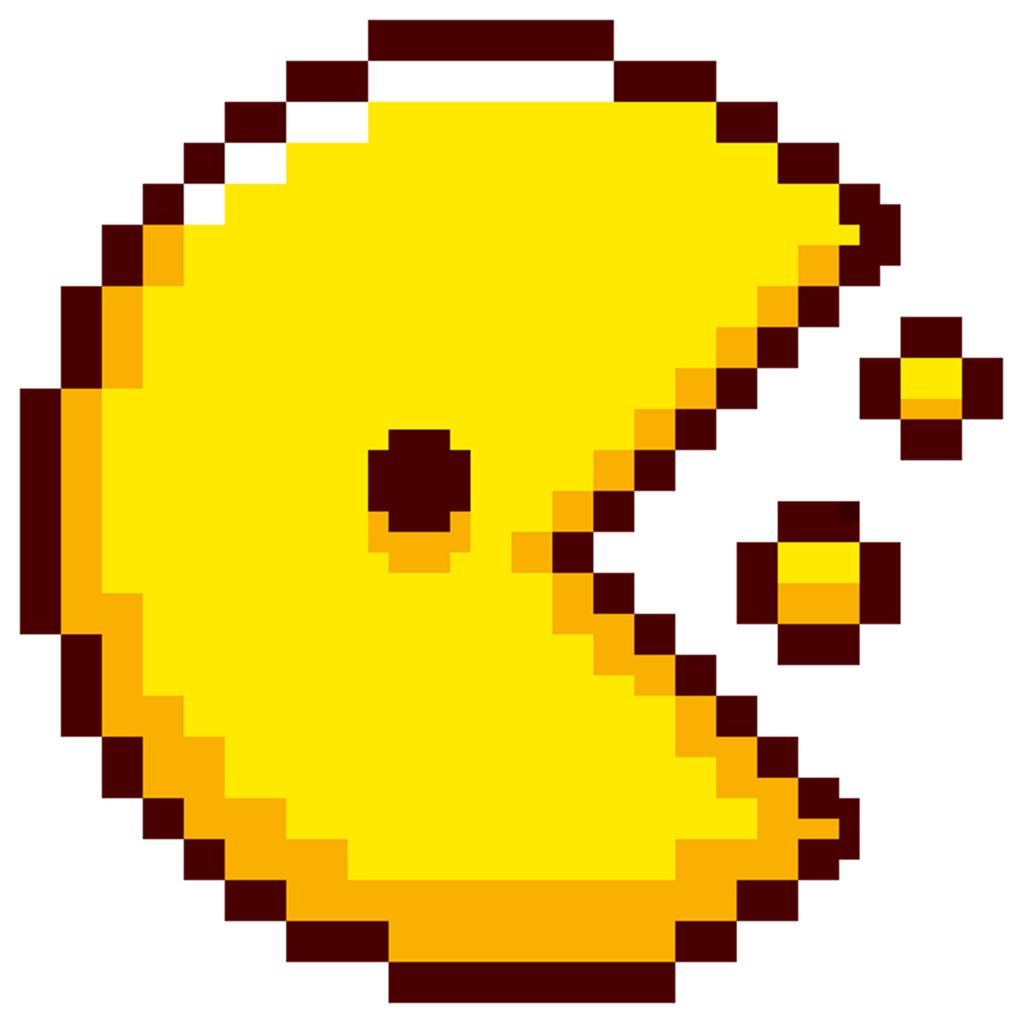 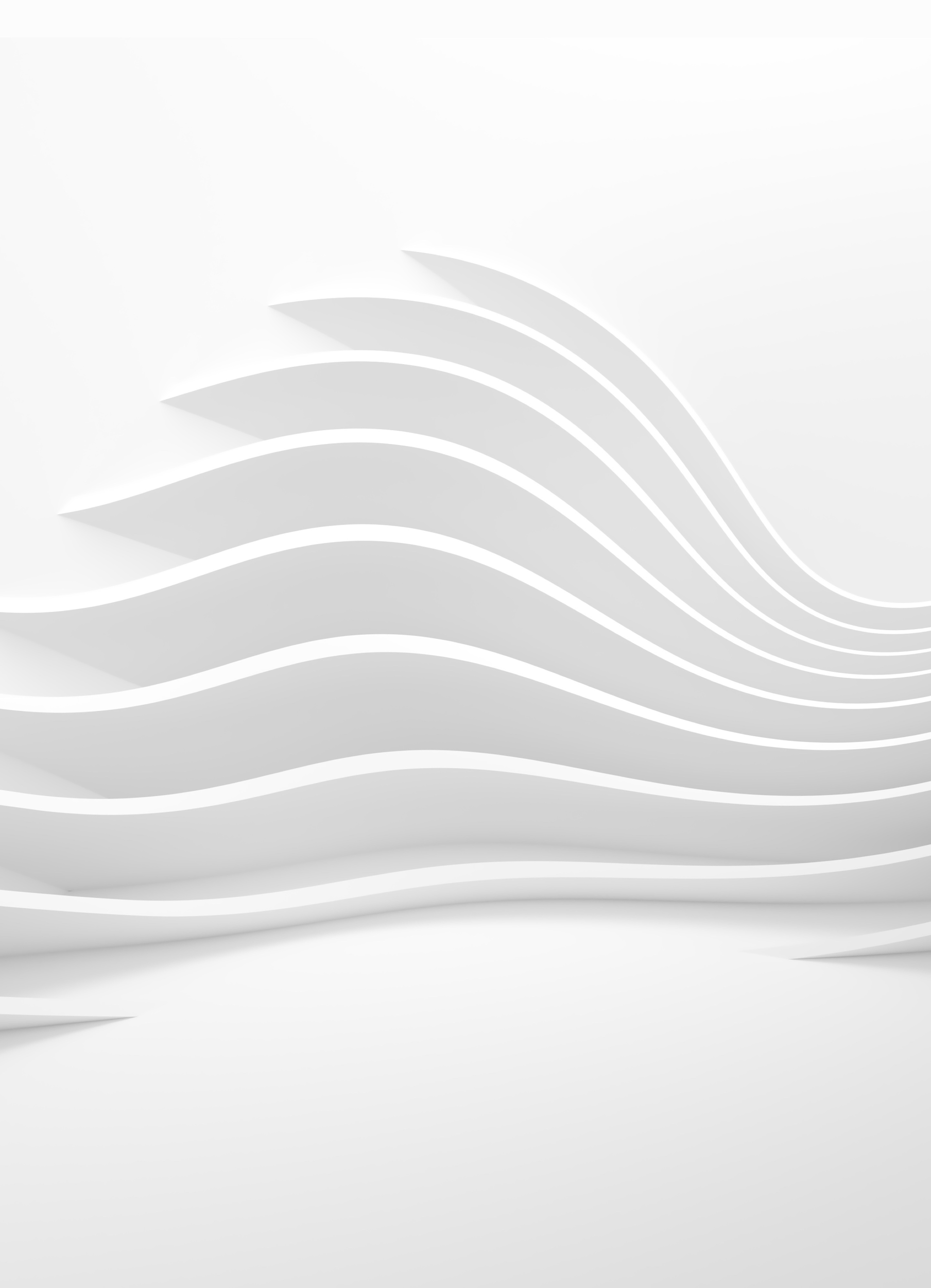 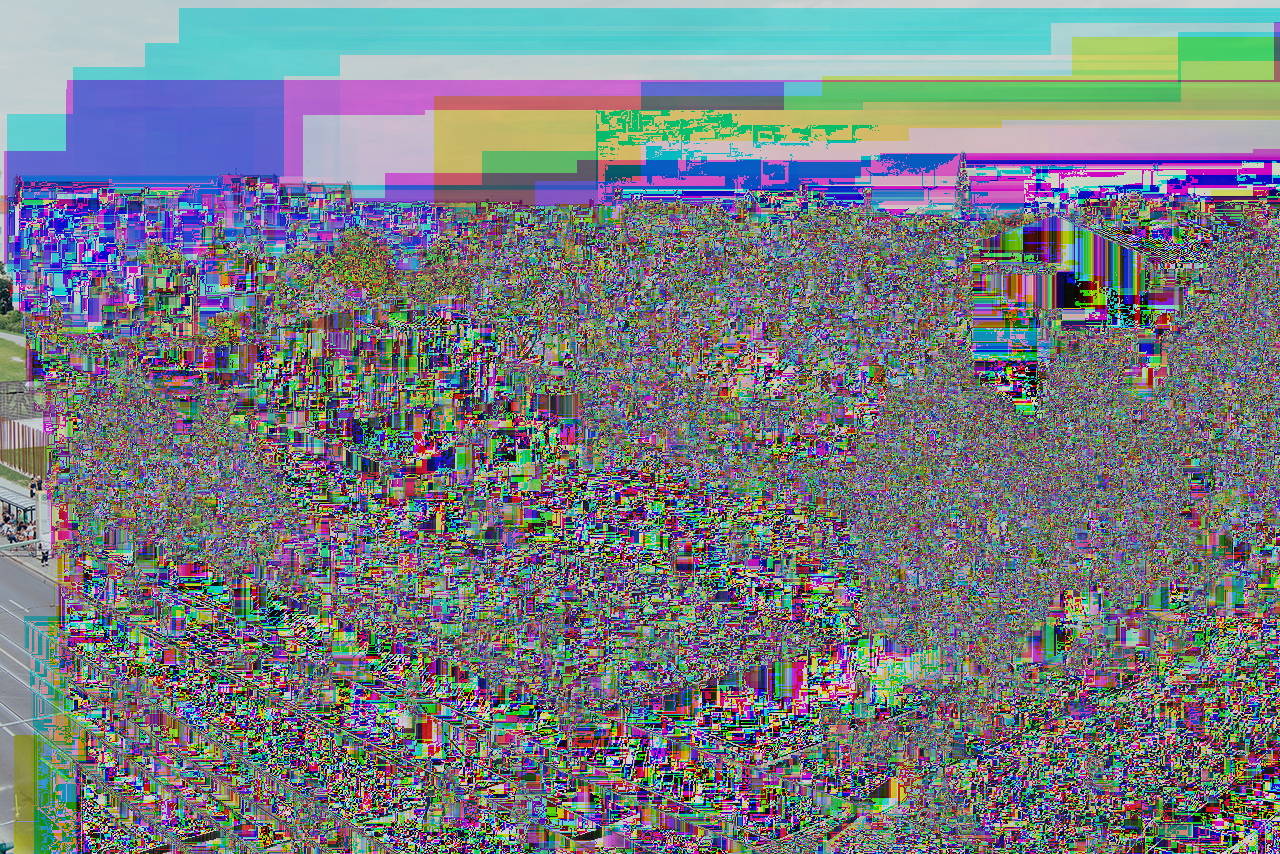 Цифровая репутация и 
сетевой этикет
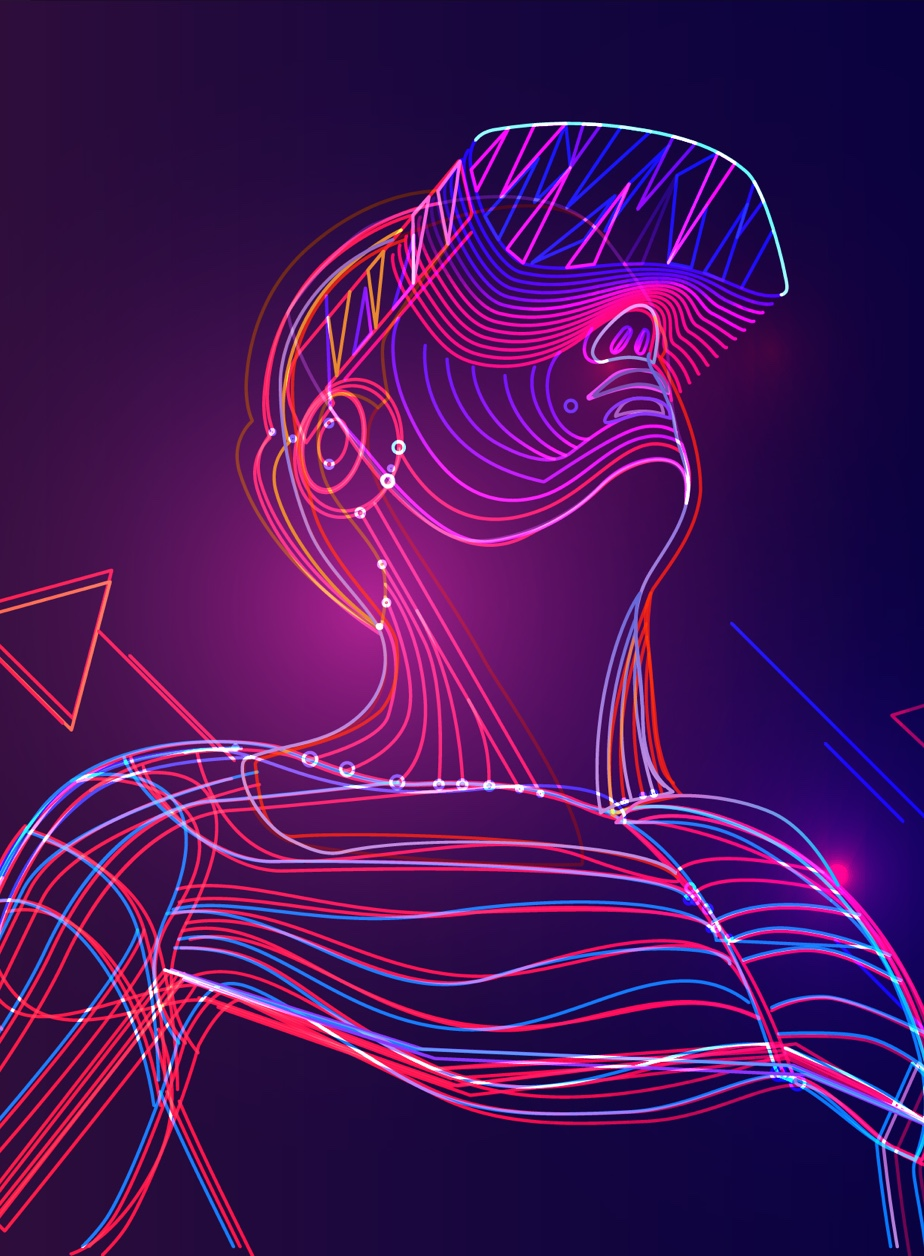 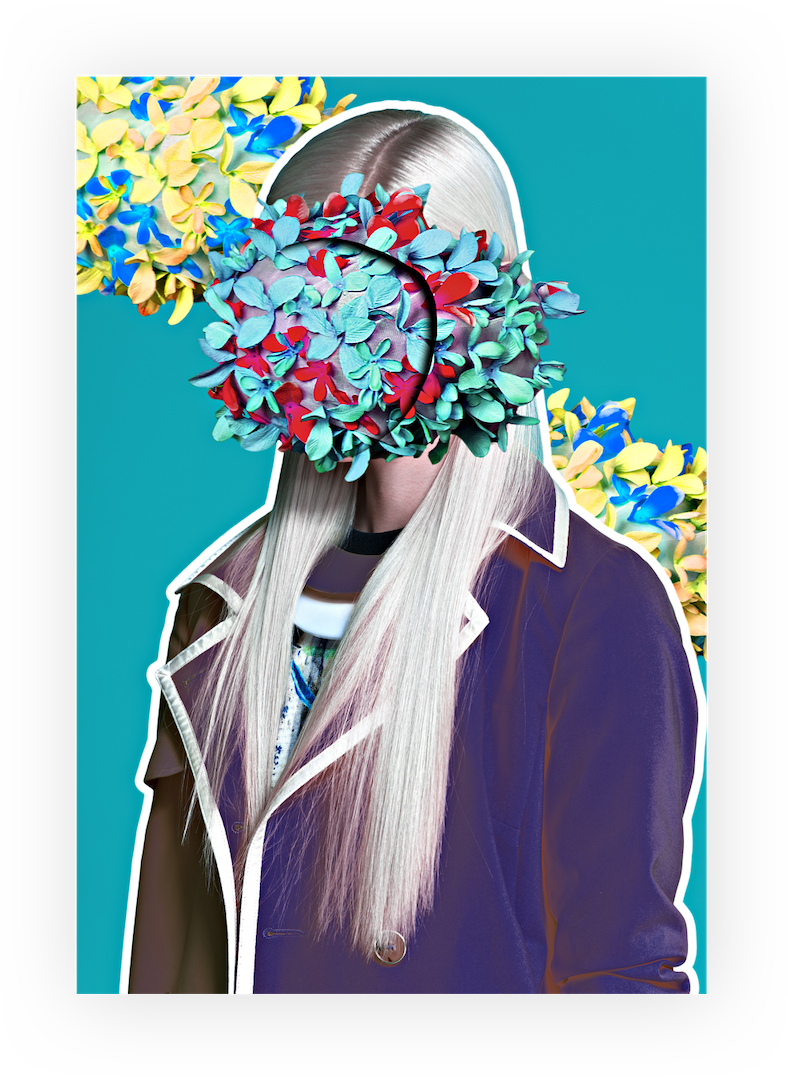 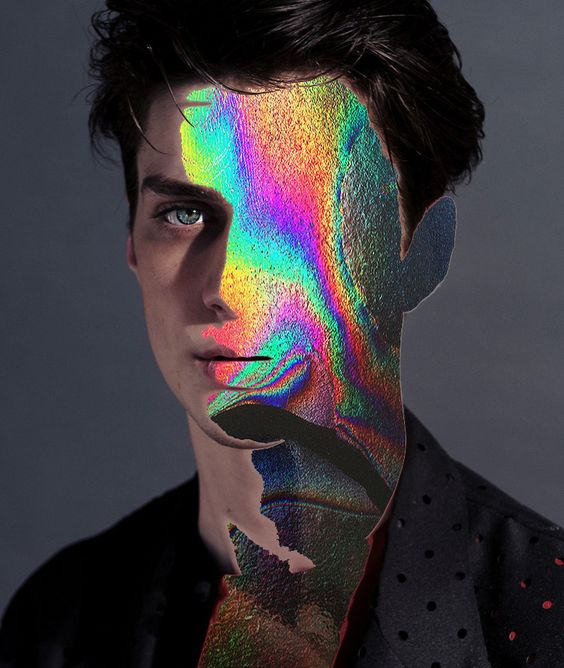 ☝👨‍🏫
Уделяйте внимание тому, что вы размещаете на своей странице, в том числе репостам из пабликов и страниц друзей!
Старайтесь быть грамотными и взаимно вежливыми при общении в сети. Придерживайтесь тех же стандартов поведения, что и в реальной жизни!
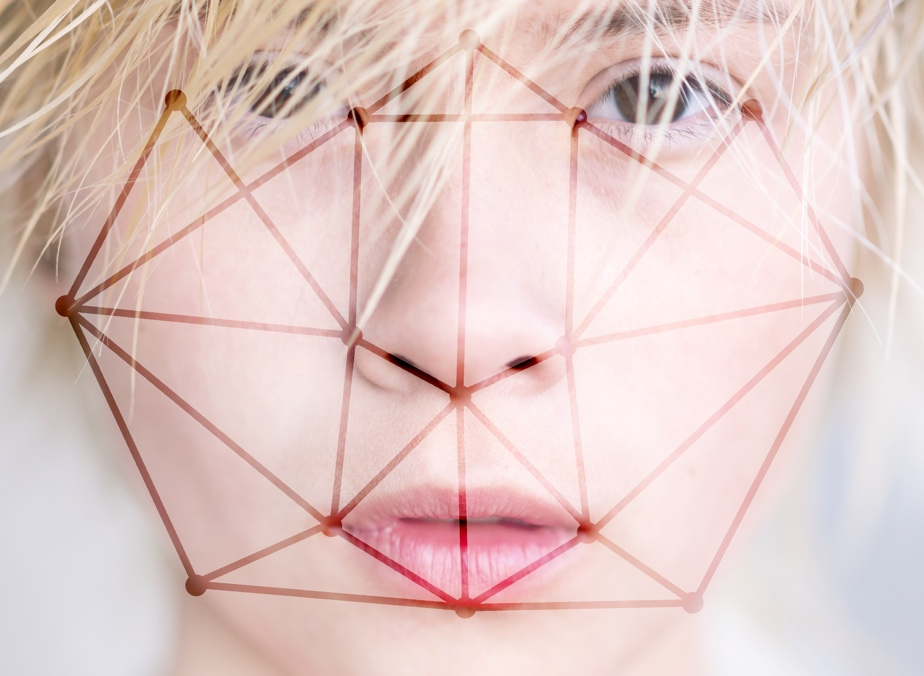 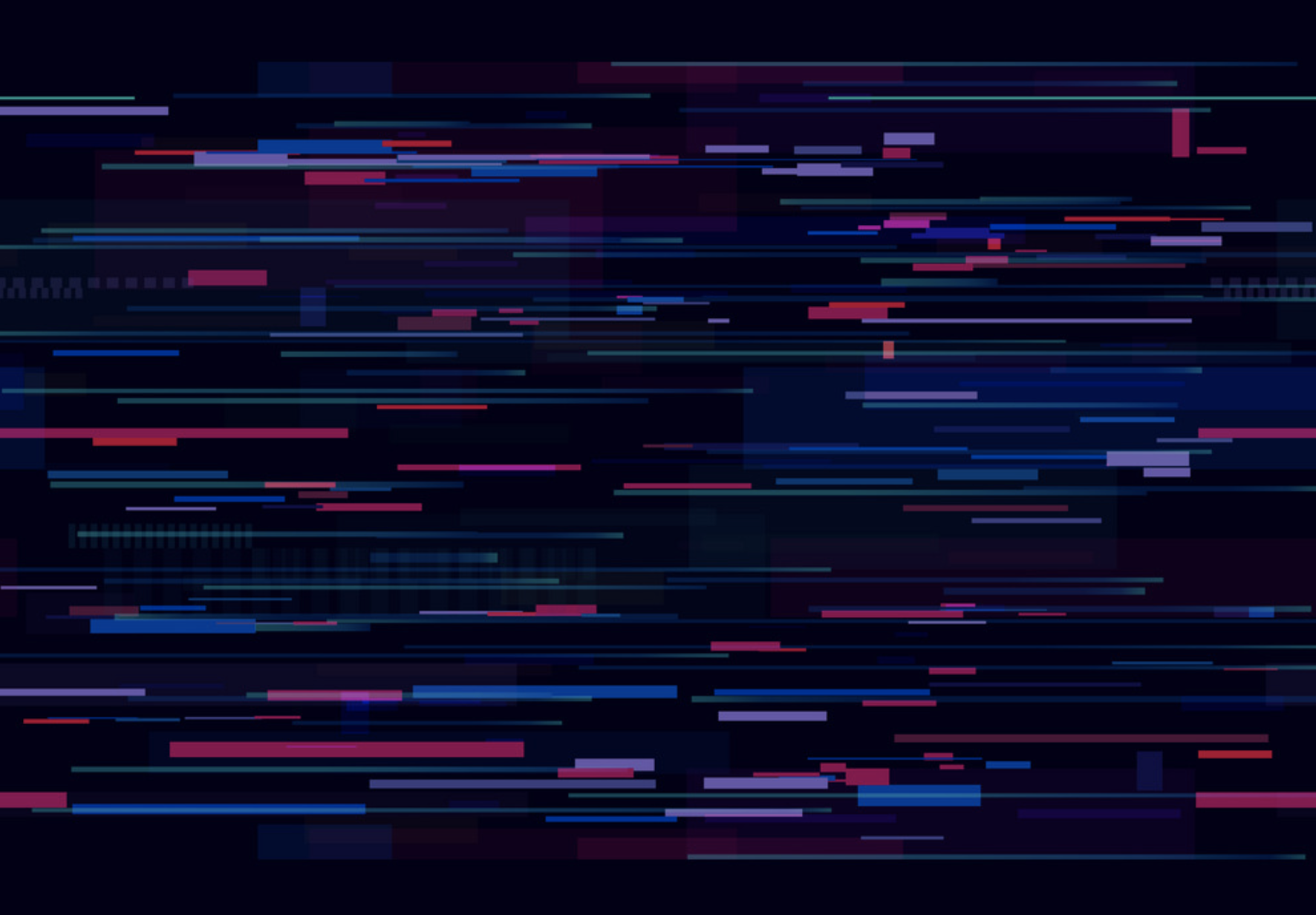 Основные 
правила безопасного 
поведения 
в сети
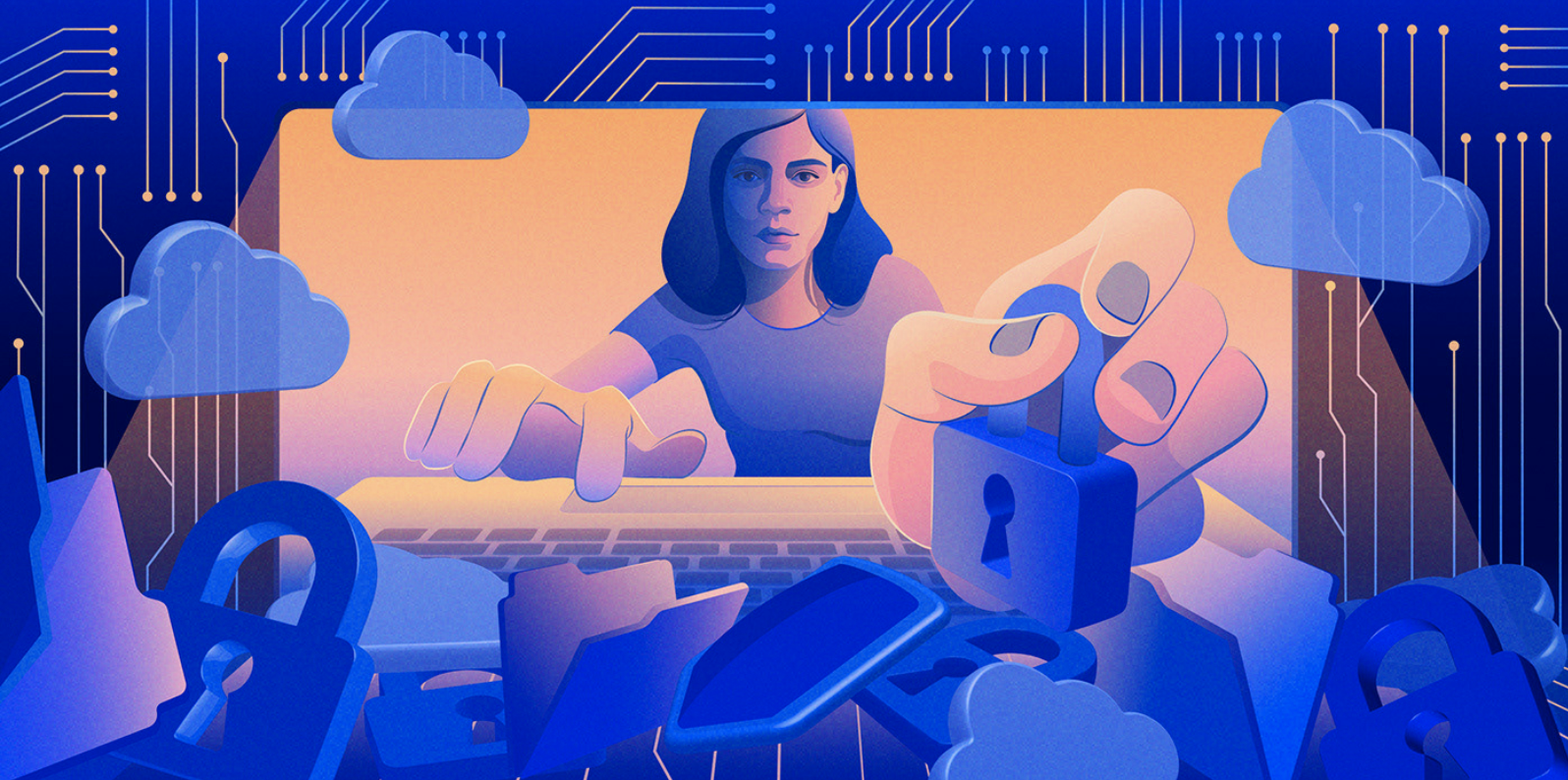 Пользовательское соглашение ✅
Объем размещаемых ПД 
Настройка приватности 🔎
Надежные пароли 🔐
Осторожность в использовании информации, полученной в сети (фейки, спам, фишинговые сайты) 👹🎣
Правила сетевого этикета и формирования цифровой репутации
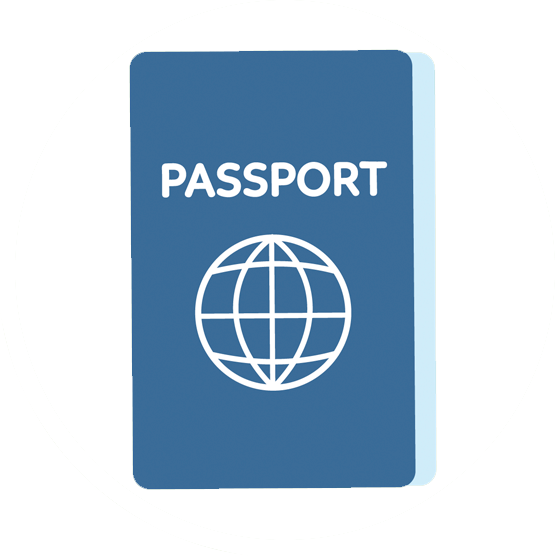 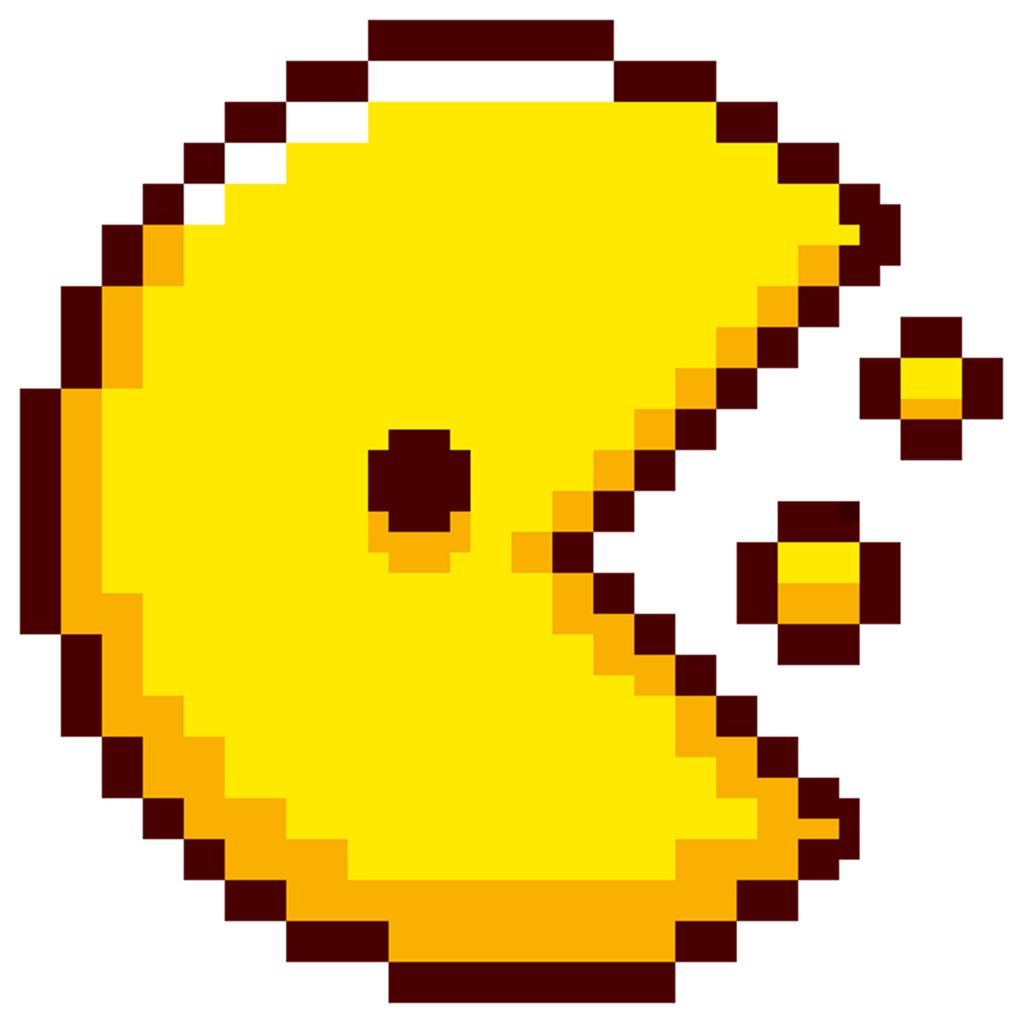 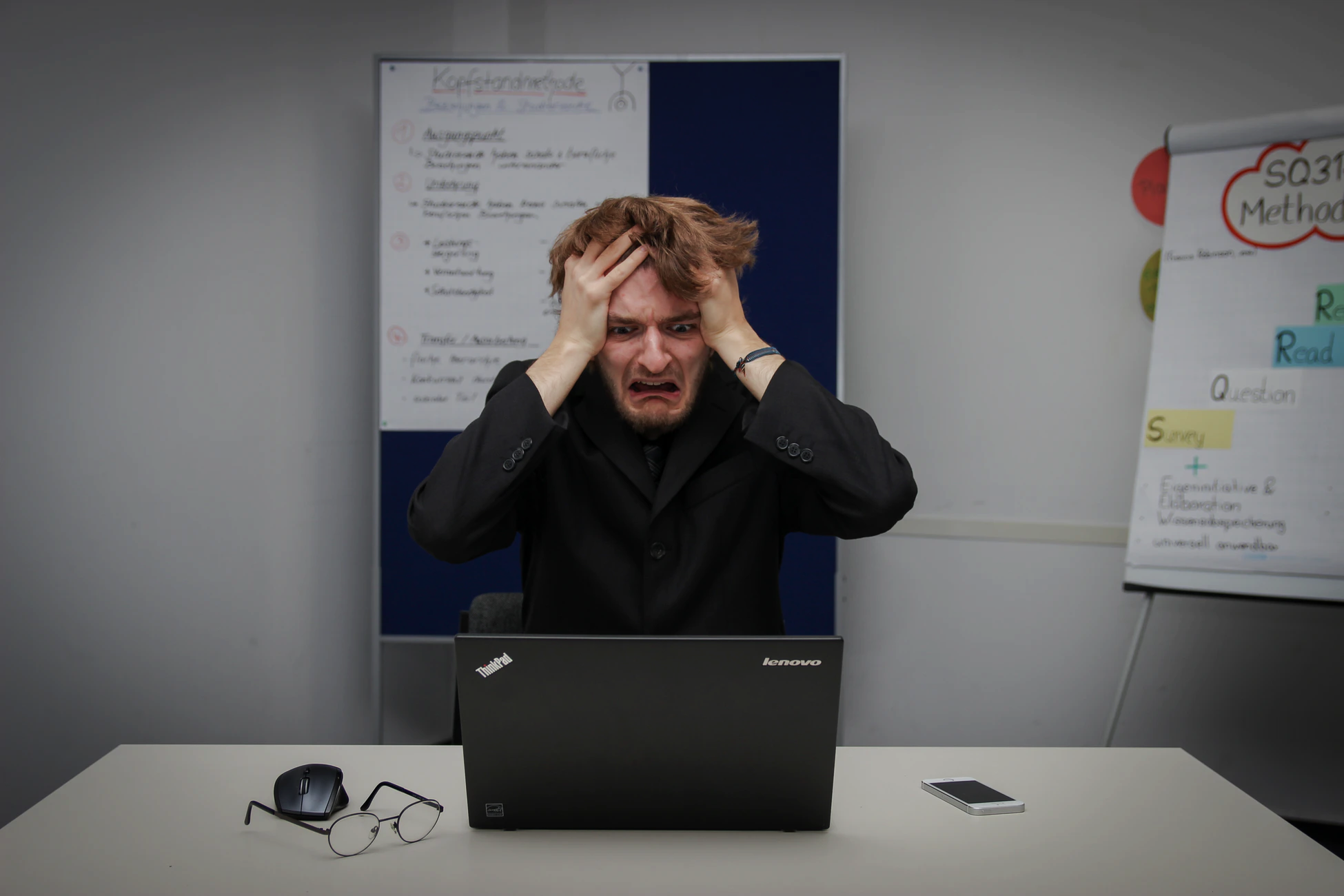 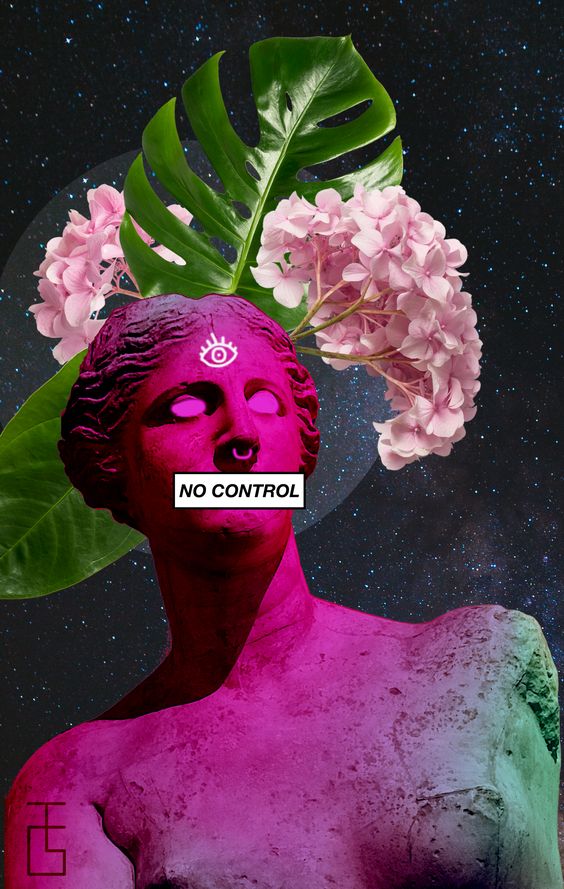 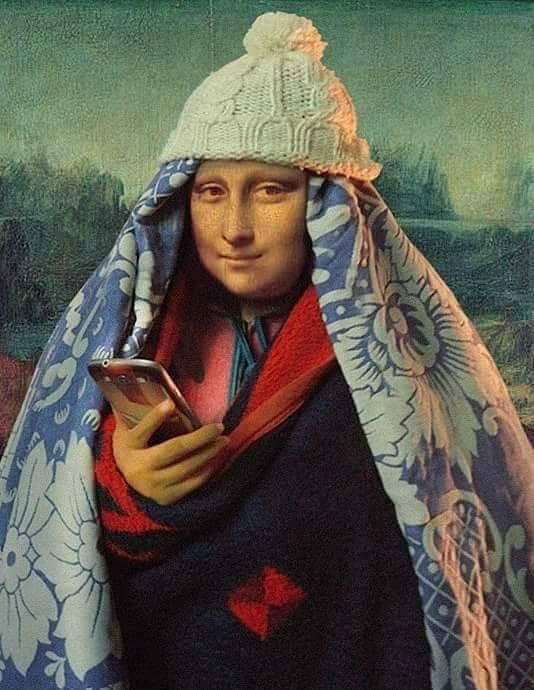 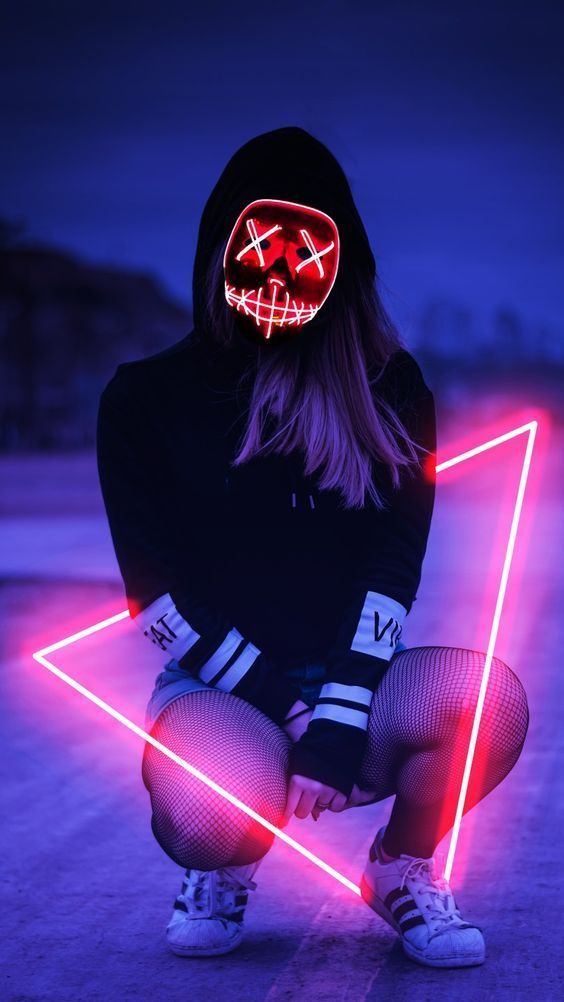 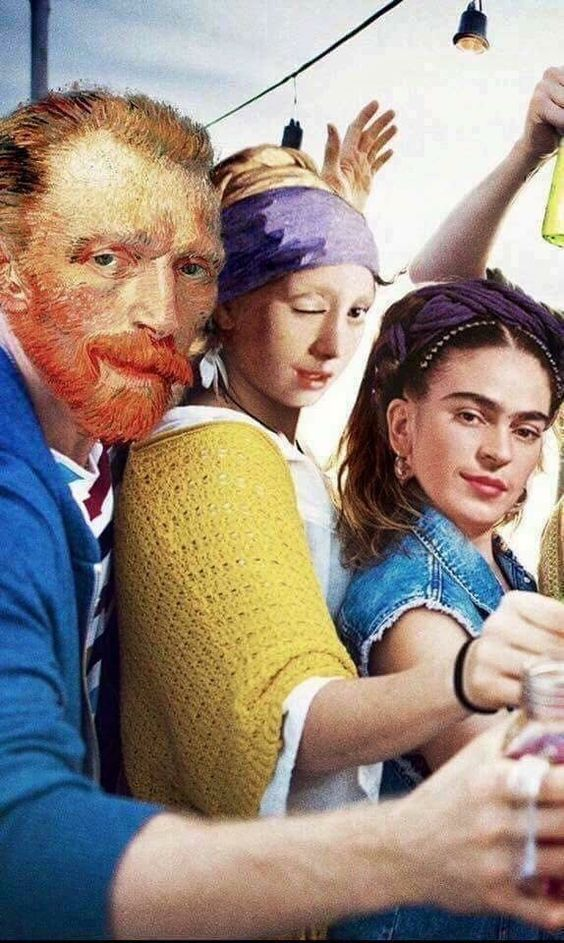 ВСË, 
что попадает в ИНТЕРНЕТ - остается там навсегда!
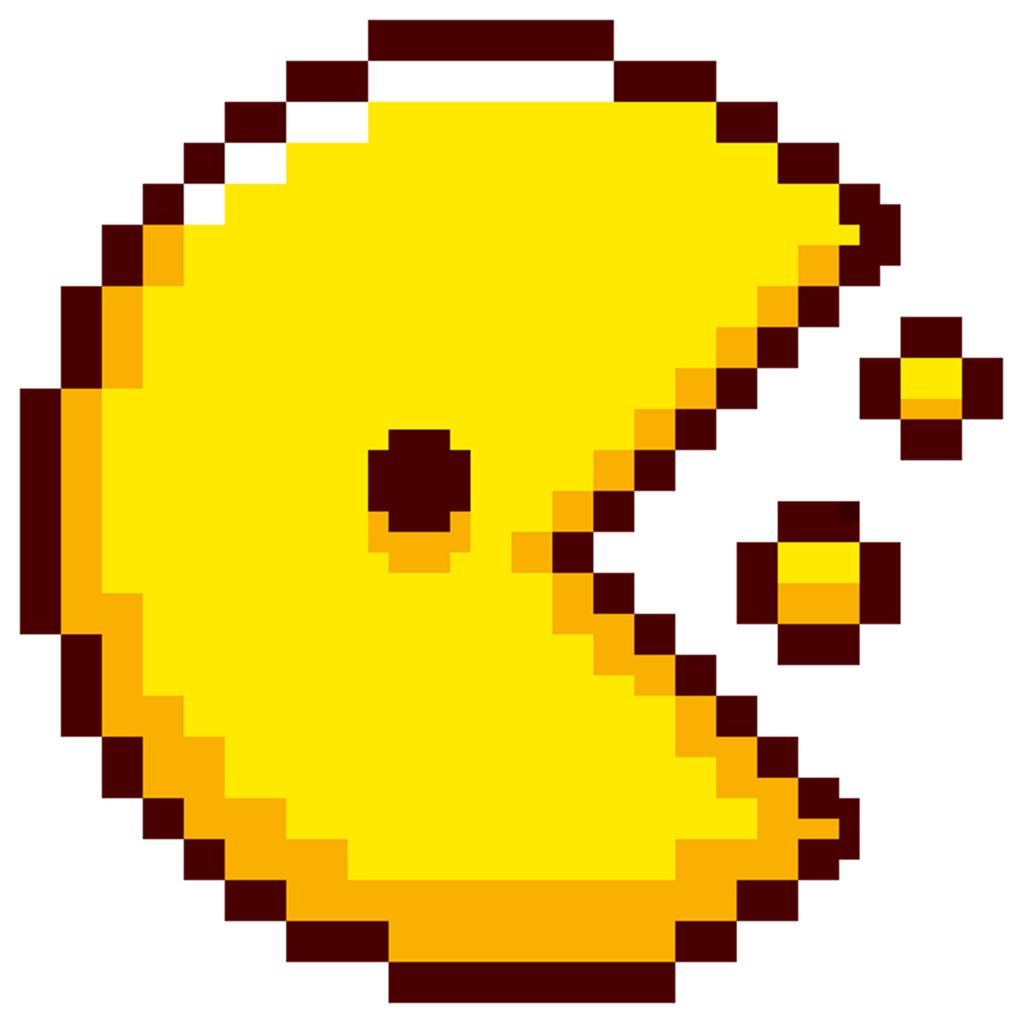 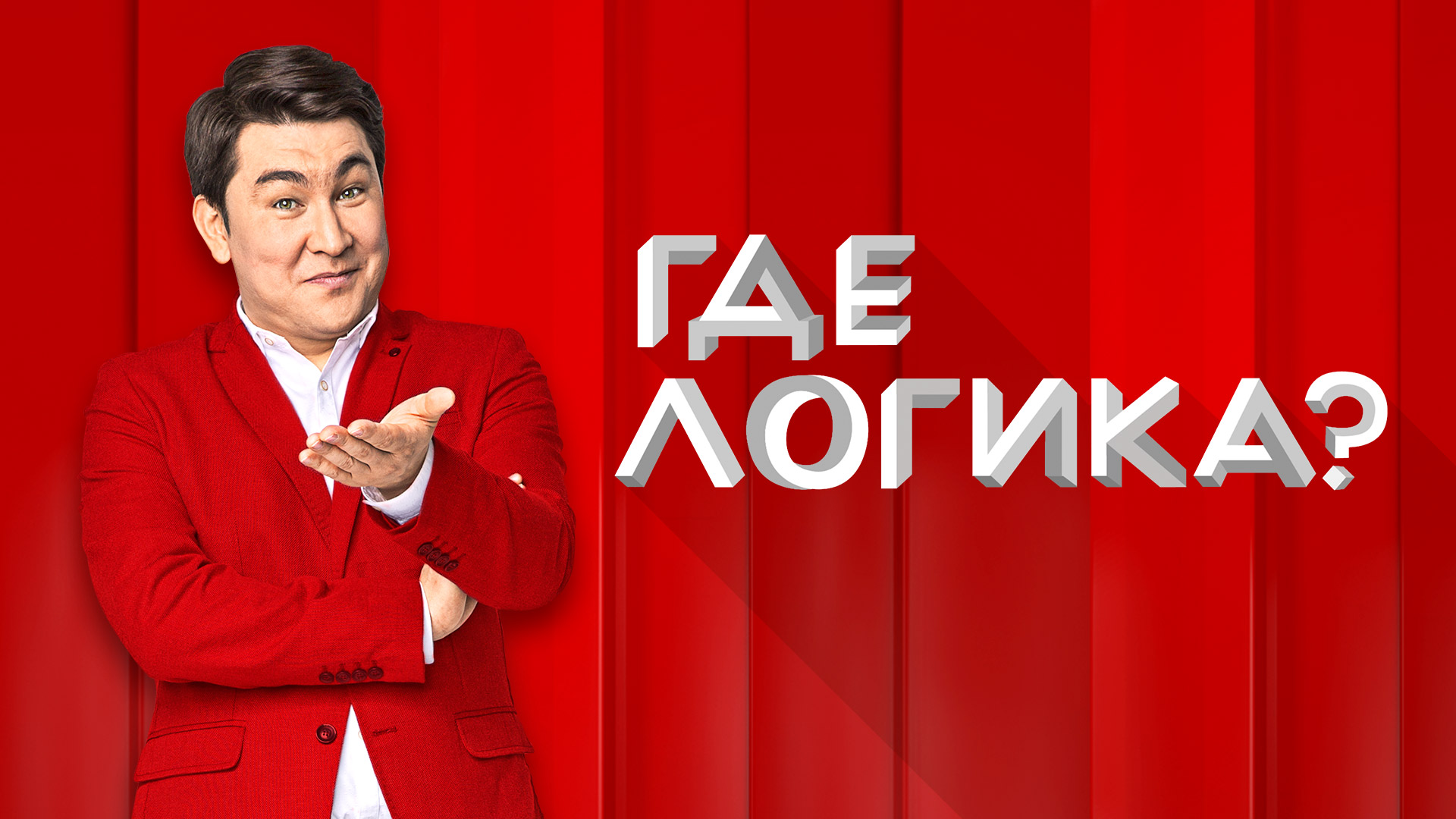 ГДЕ ЛОГИКА?
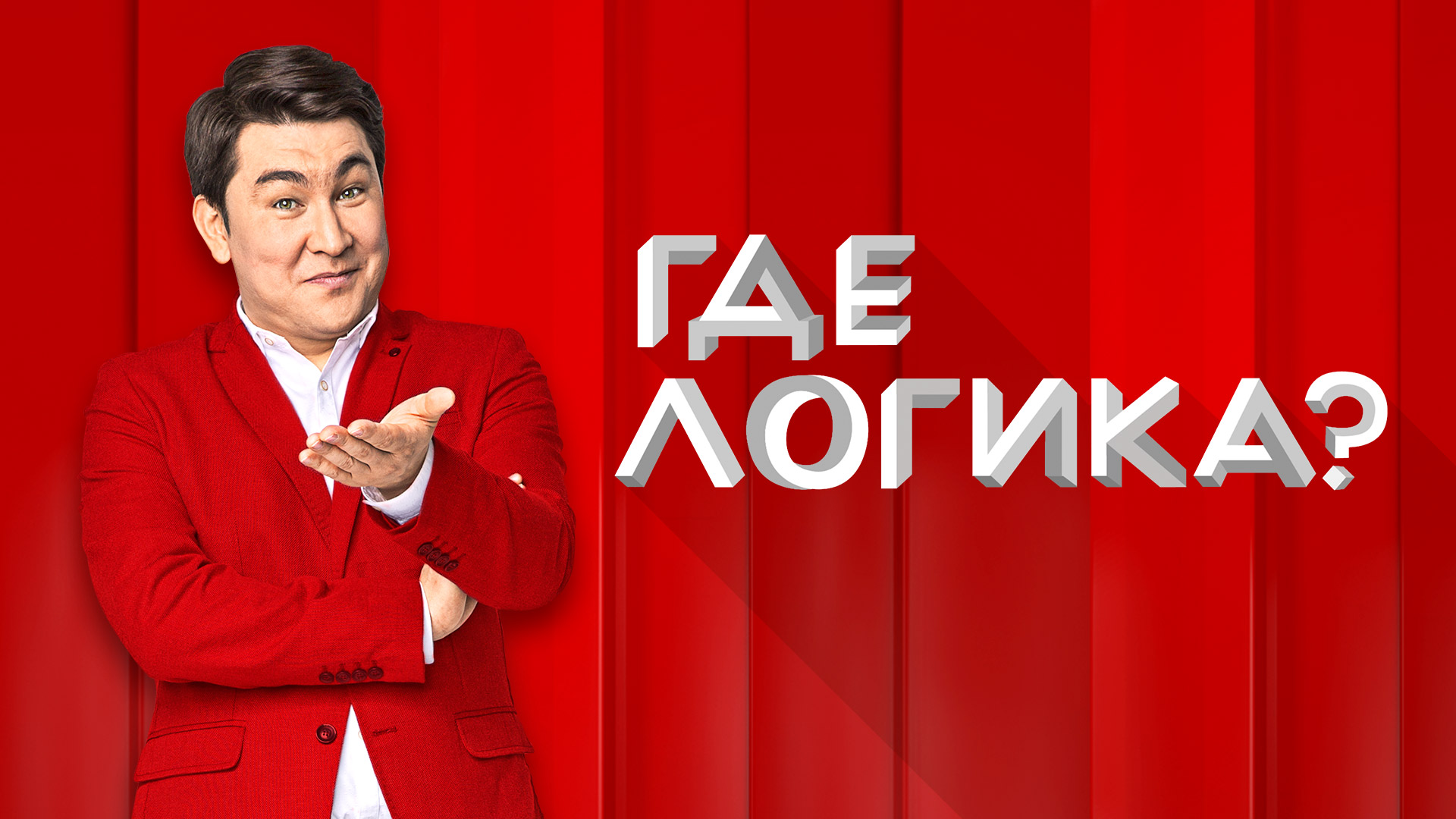 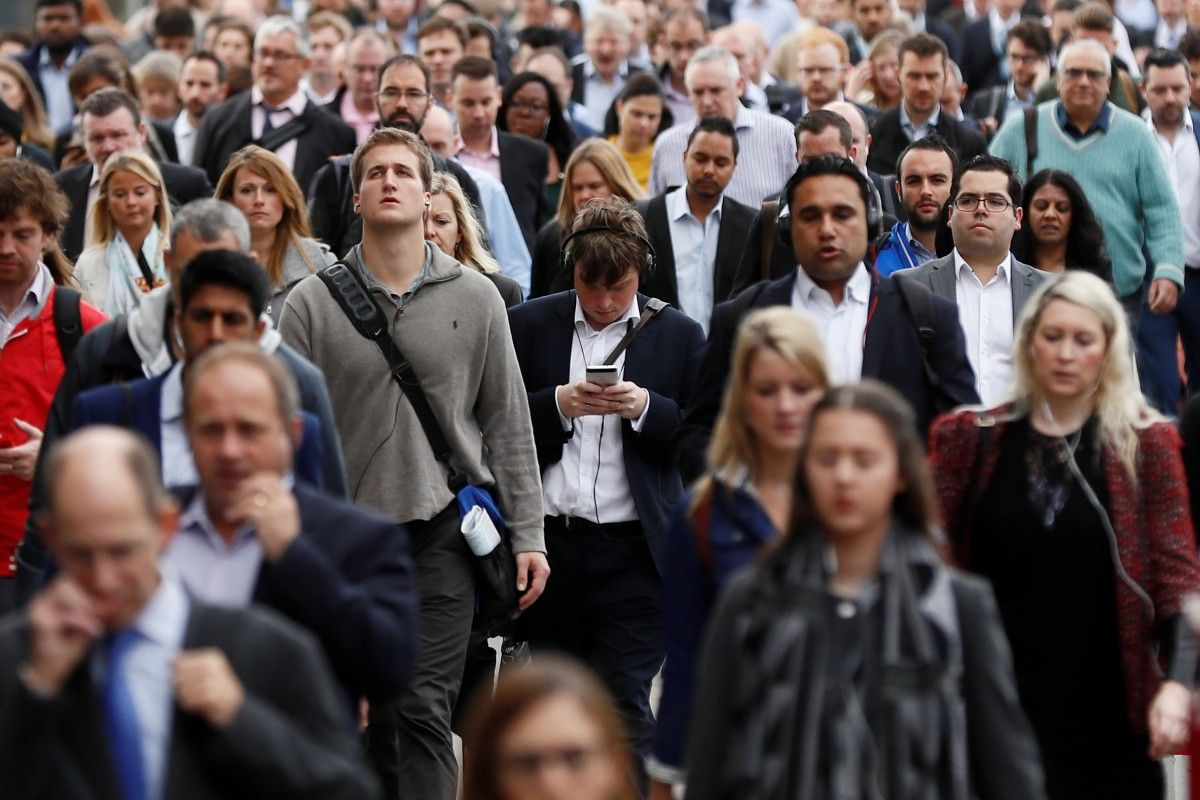 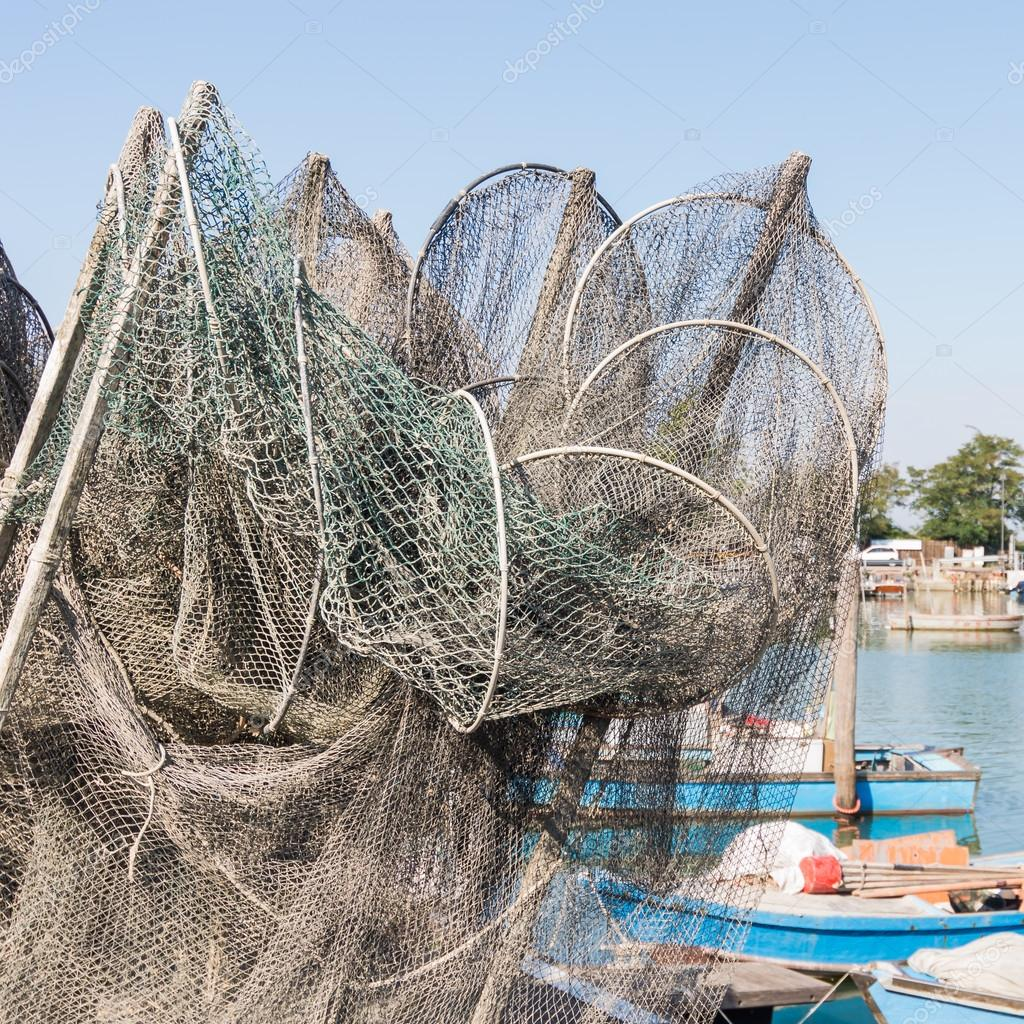 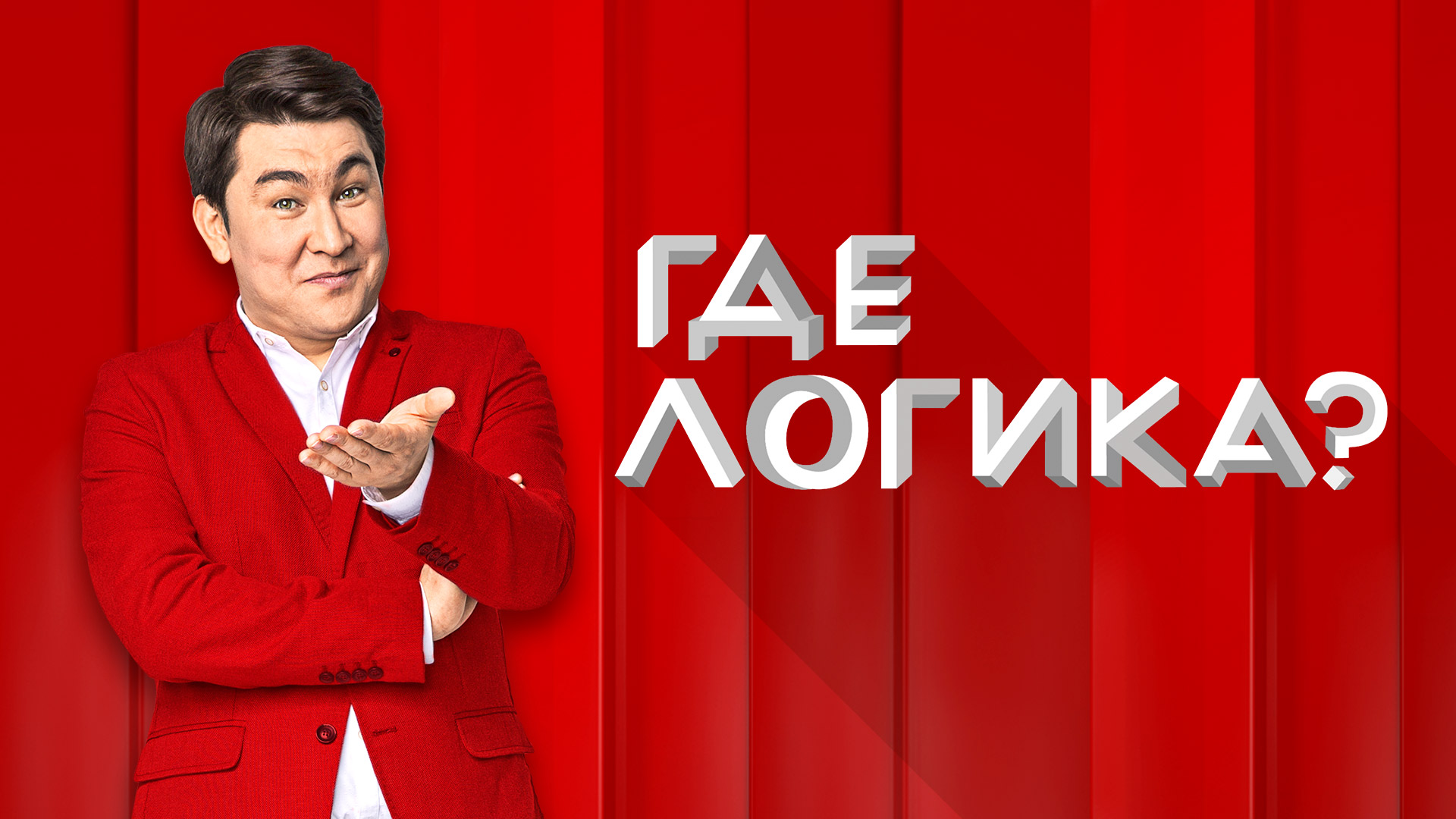 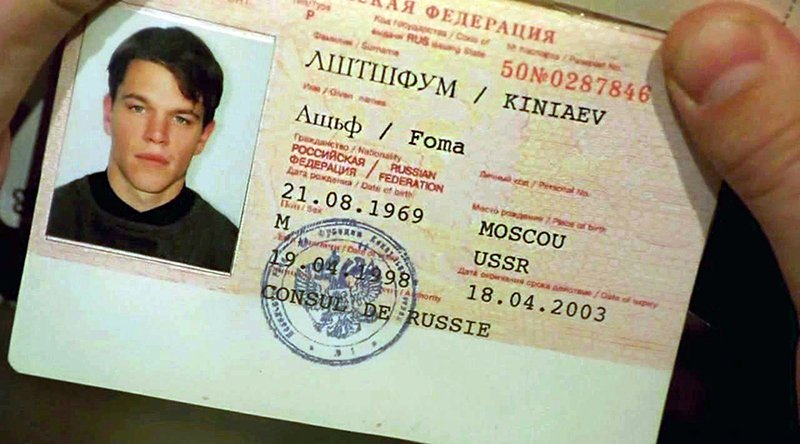 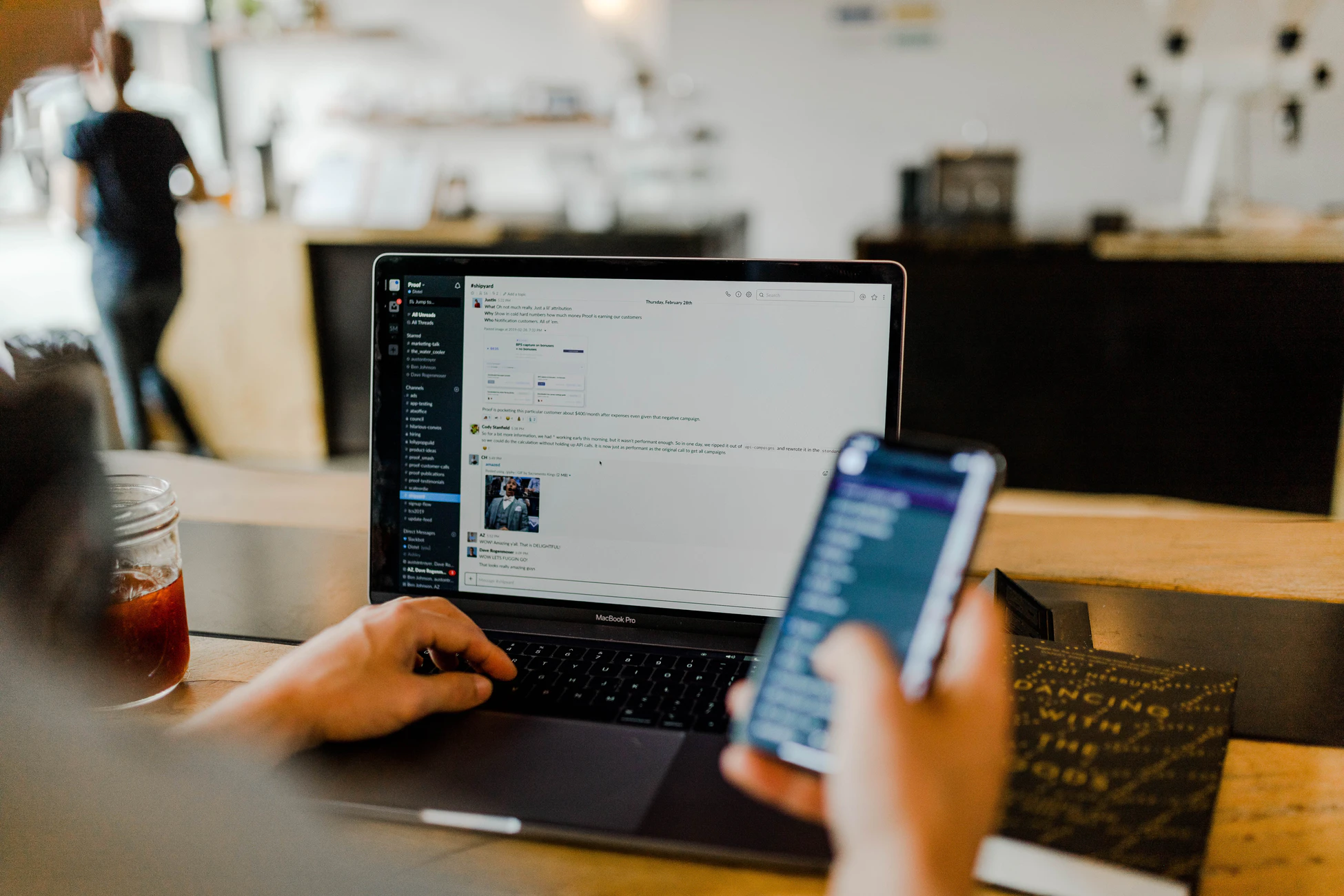 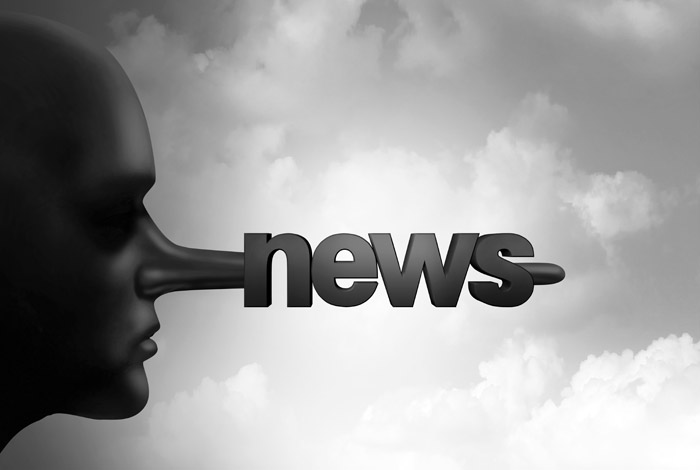 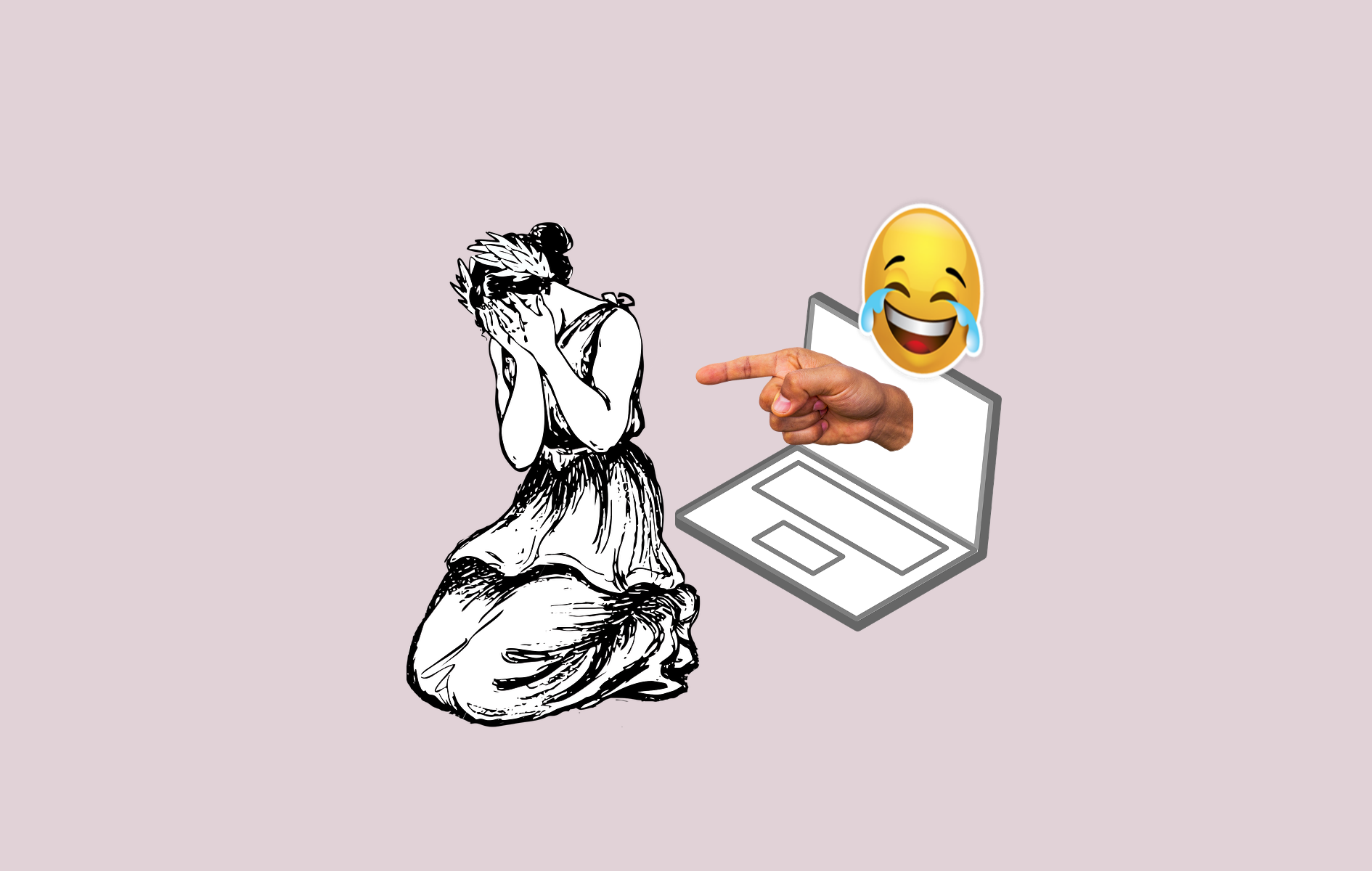 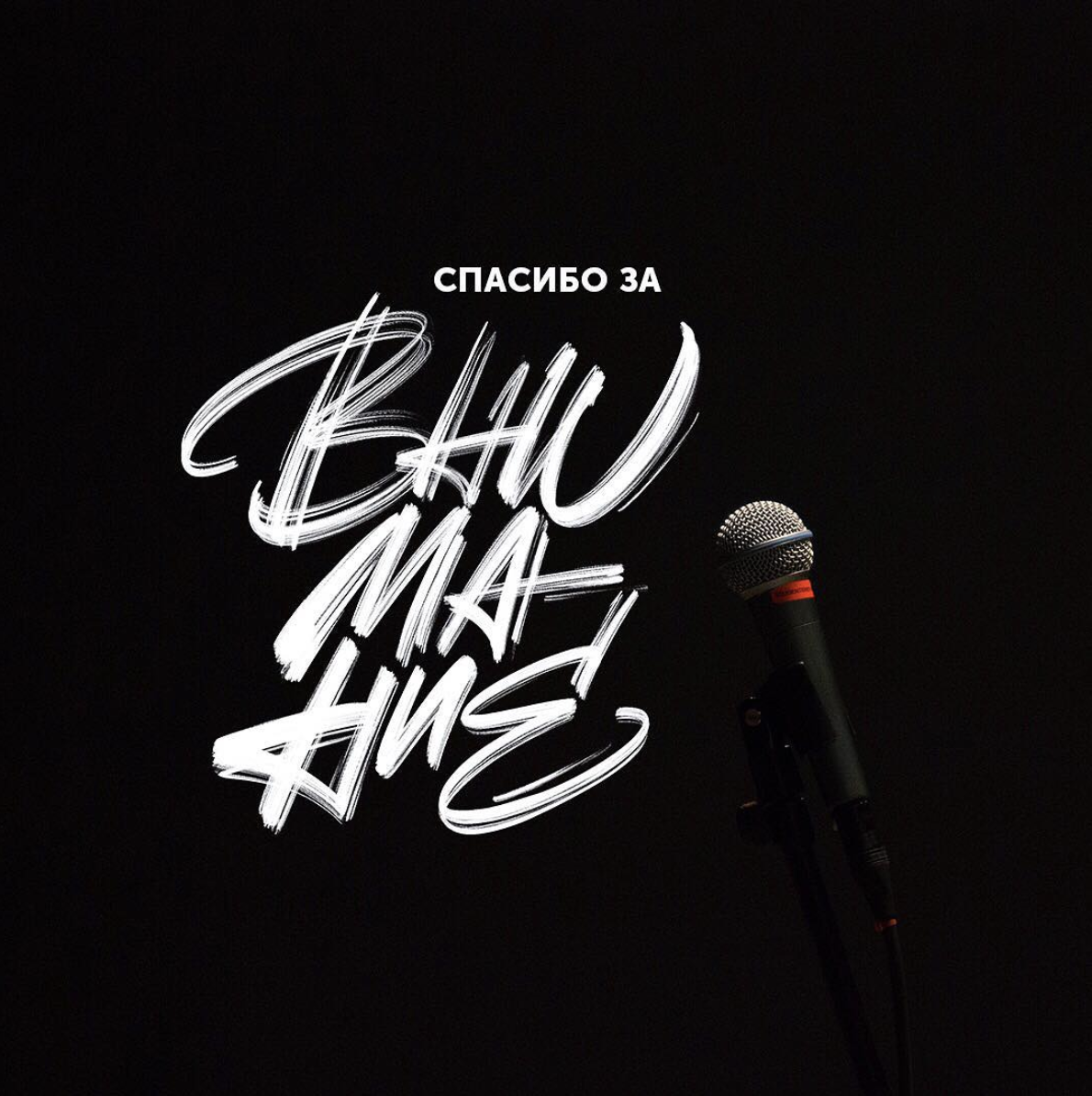 Вы молодцы!👏